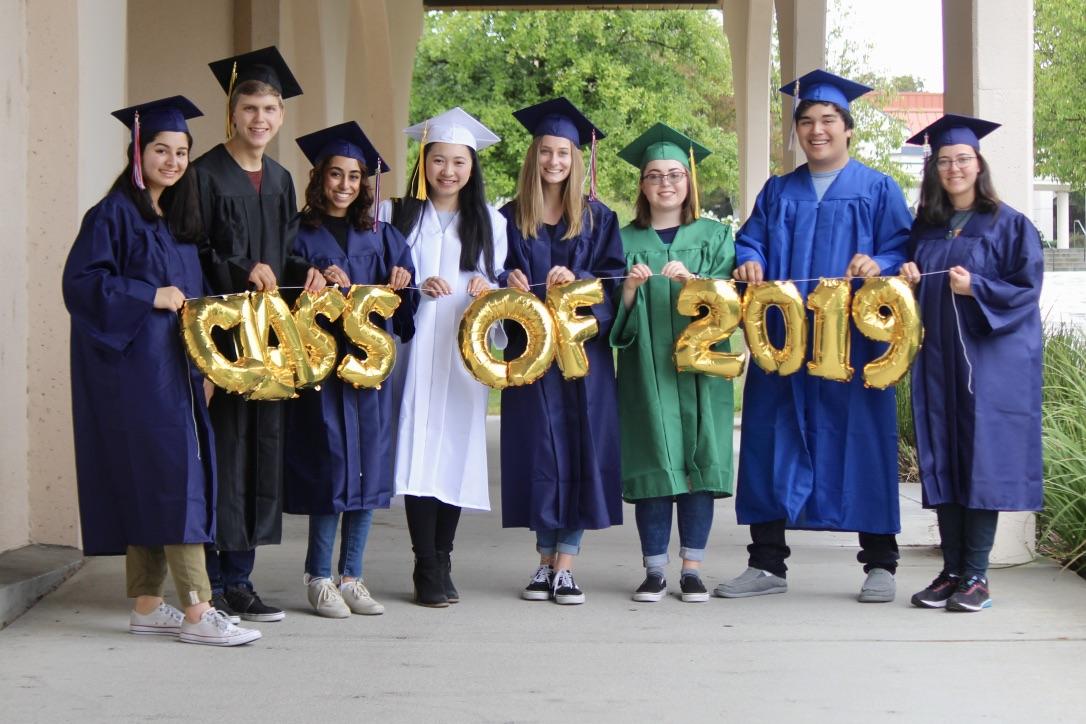 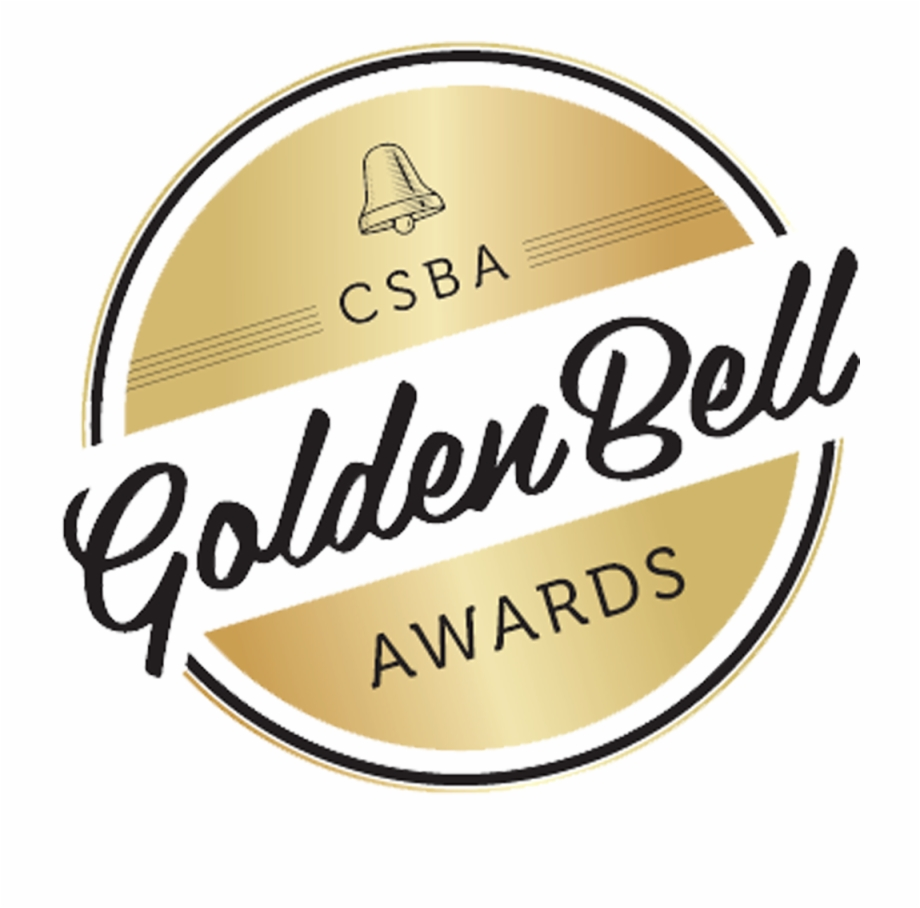 TVROP Middle College High School 
at Las Positas College
Paving the Road from High School To College
Amy Brown, Program Coordinator & Kelly Mogilefsky, English & AVID Teacher,
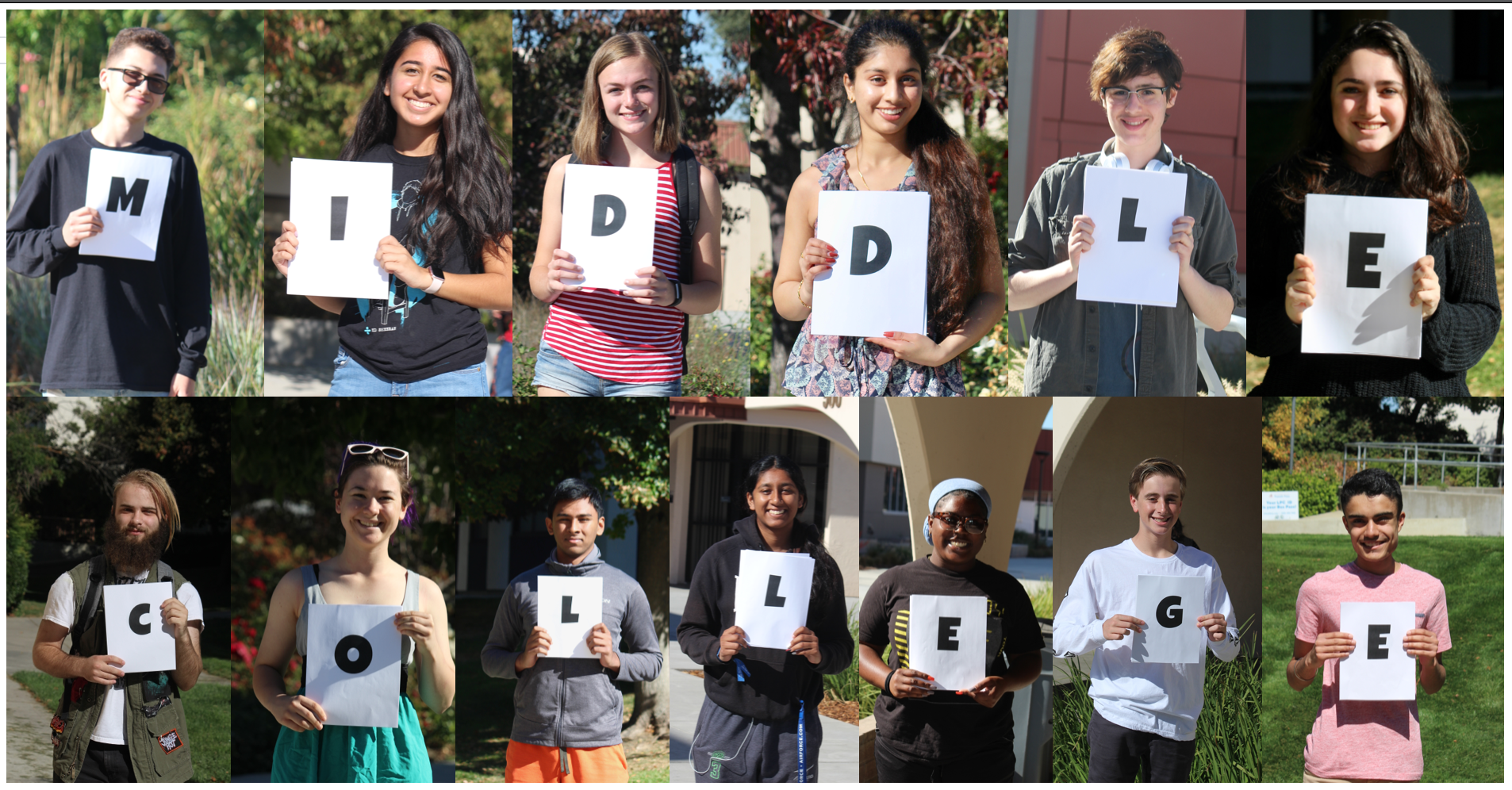 Program Background and Data
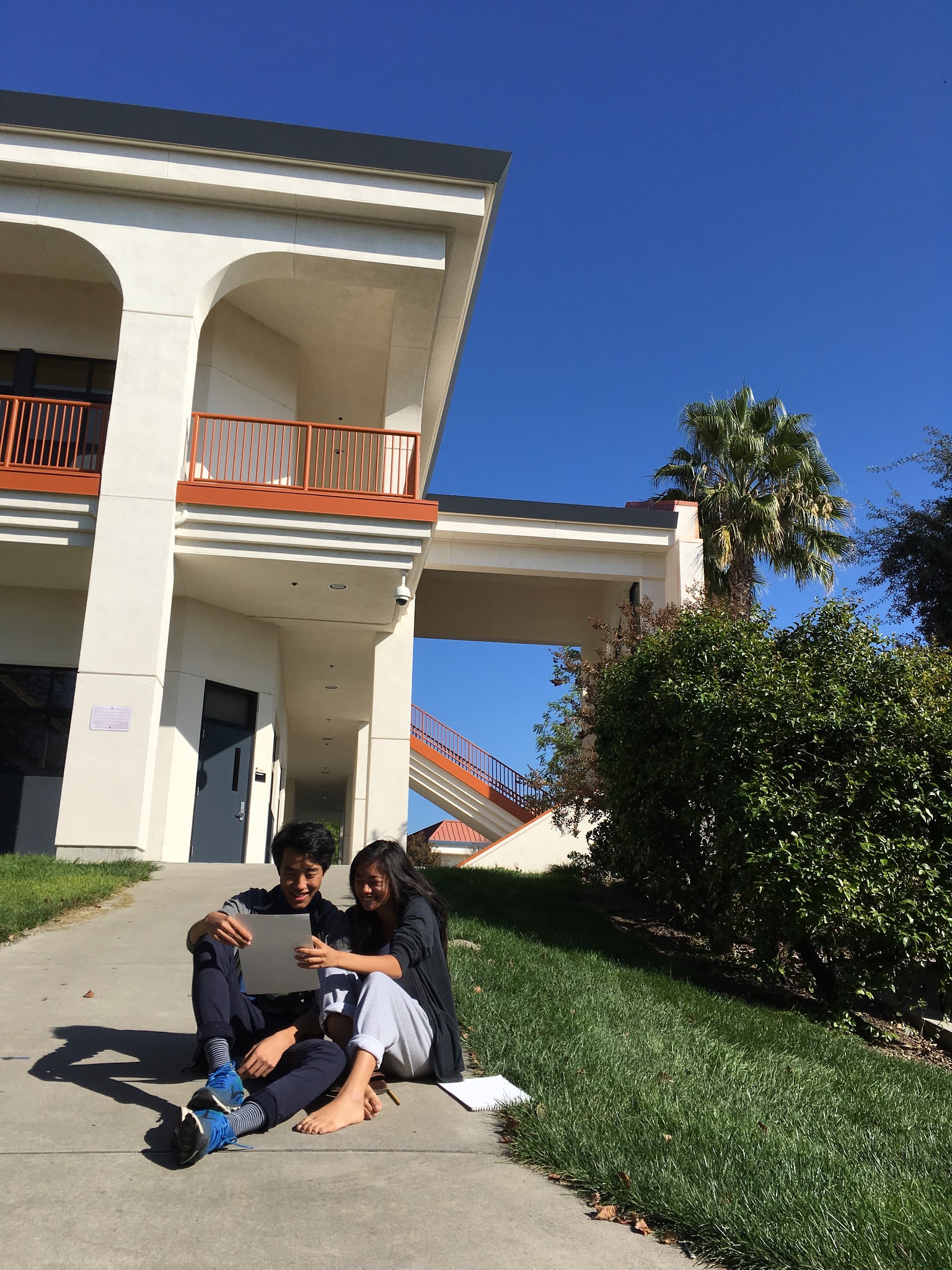 What is Middle College?
The Middle College High School program at Las Positas College is an alternative education program that provides high school students the opportunity to complete their last two years of high school at Las Positas College, earning high school and college credit simultaneously.
TVROP Middle College High School 
at Las Positas College is a partnership between...
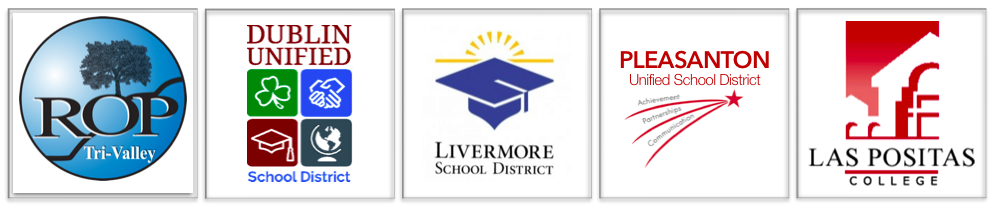 [Speaker Notes: Amy]
Bay Area Middle College Programs include
Cañada College - Sequoia Union High School District - Redwood City
Contra Costa College  - West Contra Costa Unified School District - San Pablo
De Anza College - Fremont Union High School District - Cupertino
Foothill College - Mountain View Los Altos Union High School District and Palo Alto Union School District - Redwood City
San Joaquin Delta College - Stockton
San Jose City College - San Jose Unified School District - San Jose
Skyline College - South San Francisco Unified School District - San Bruno
College of San Mateo - San Mateo Union High School District - San Mateo
Las Positas College  - Tri-Valley ROP • Established 2015-2016
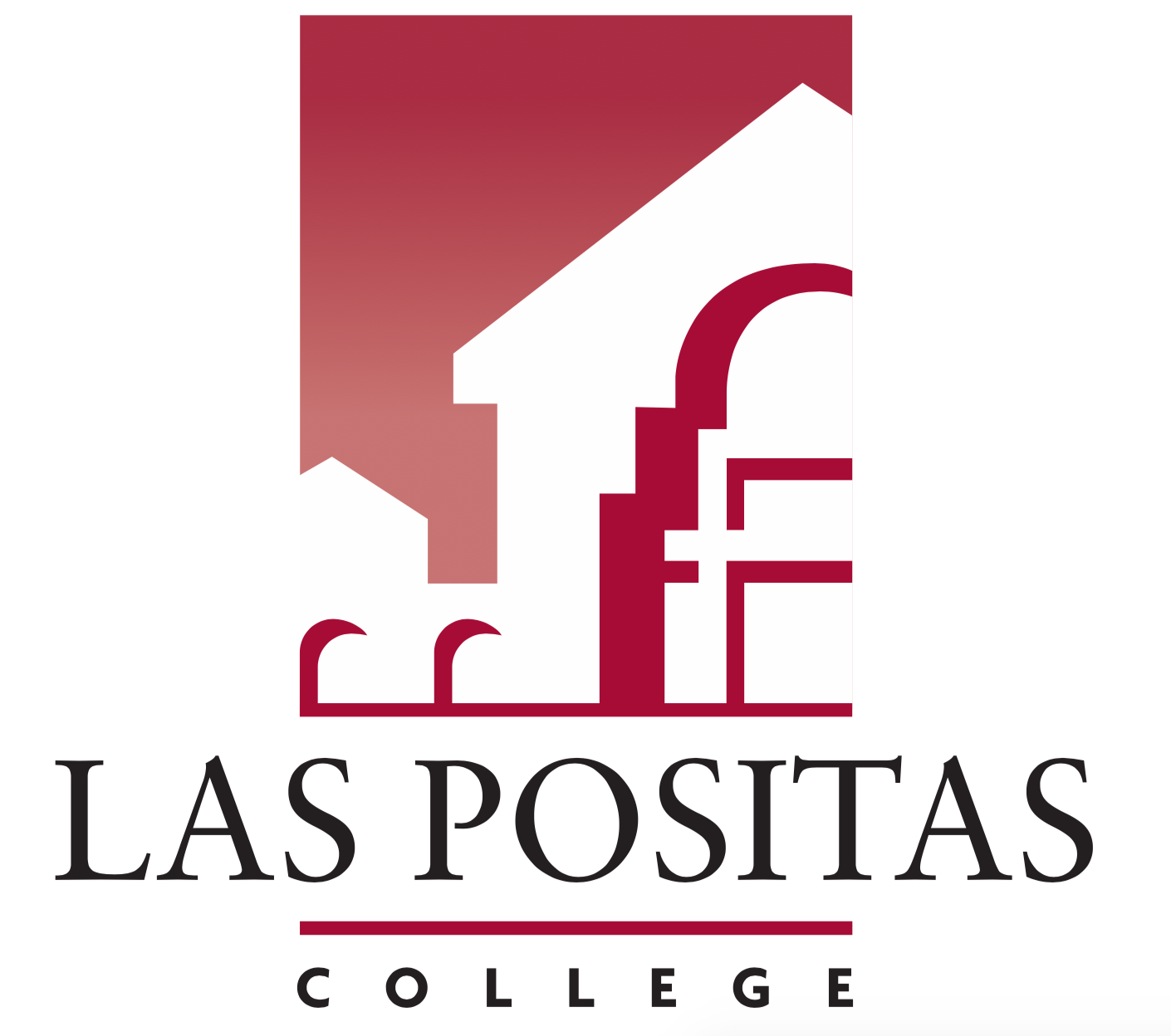 [Speaker Notes: Kelly]
Middle College Enrollment
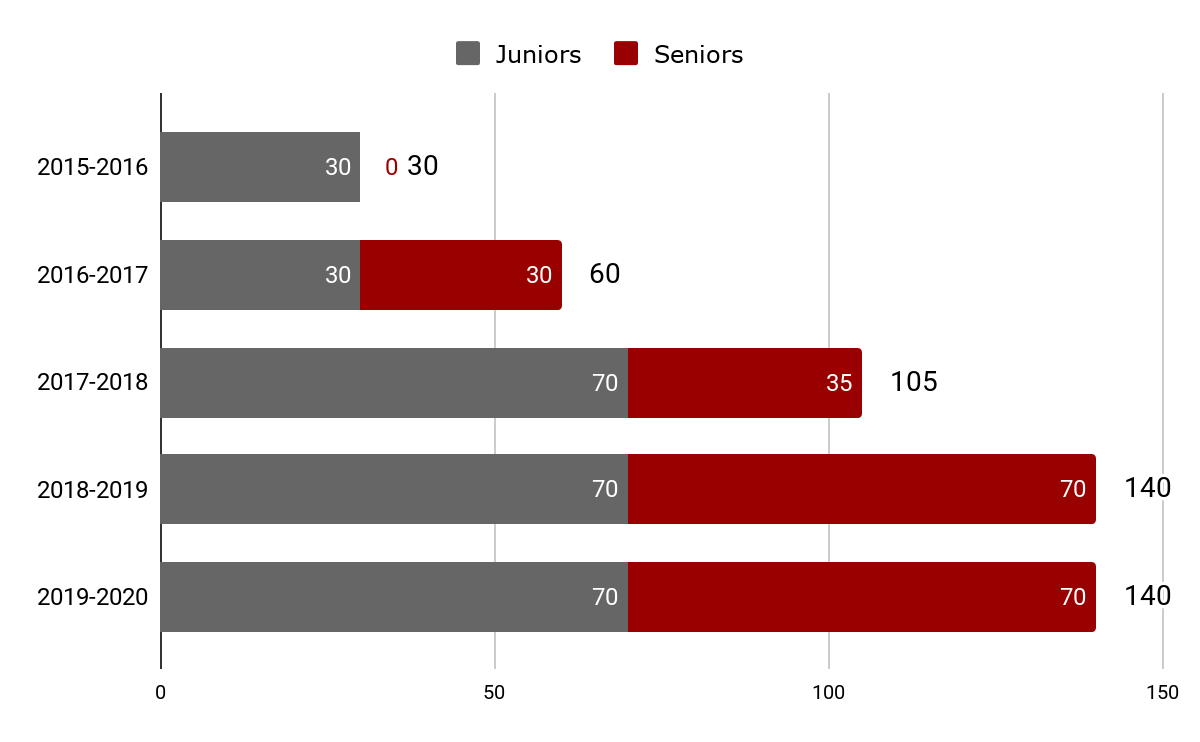 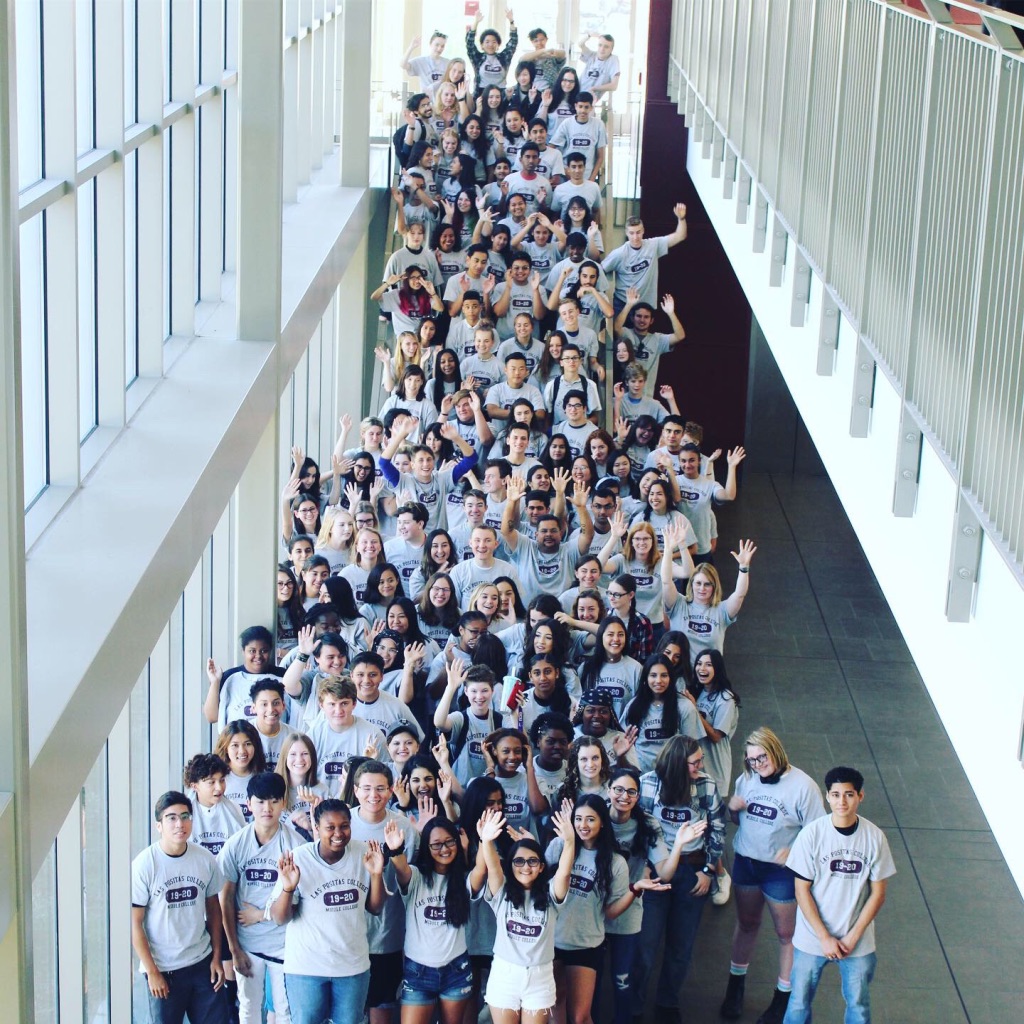 Middle College
Classes of 2020 & 2021
[Speaker Notes: Amy]
Our Staff
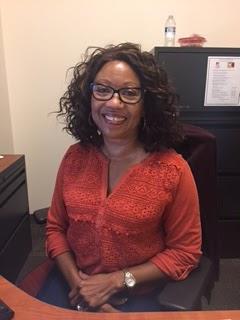 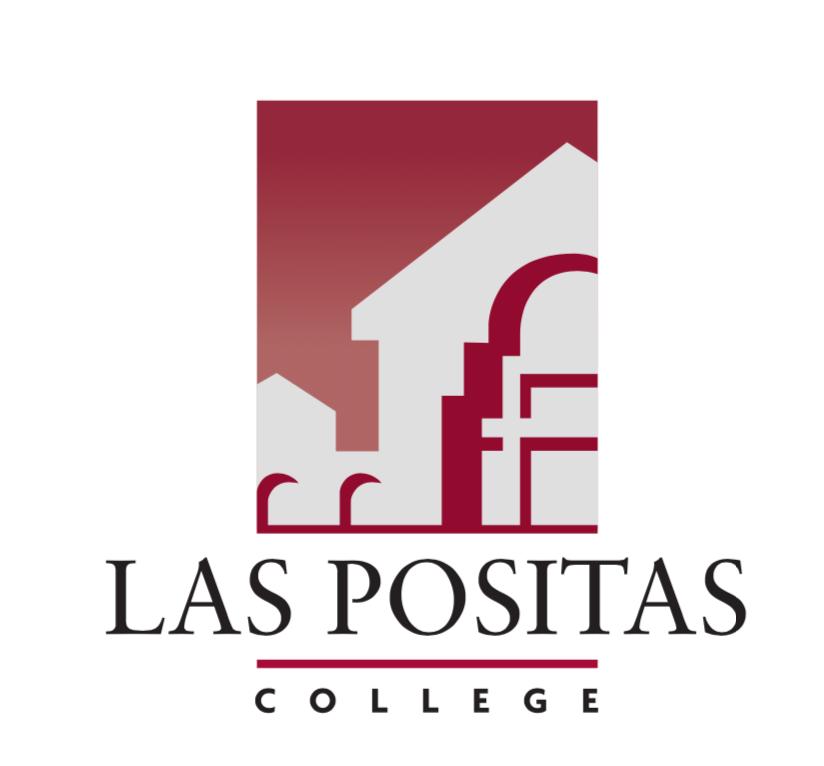 Ms. Sharon HopeLPC Counselor
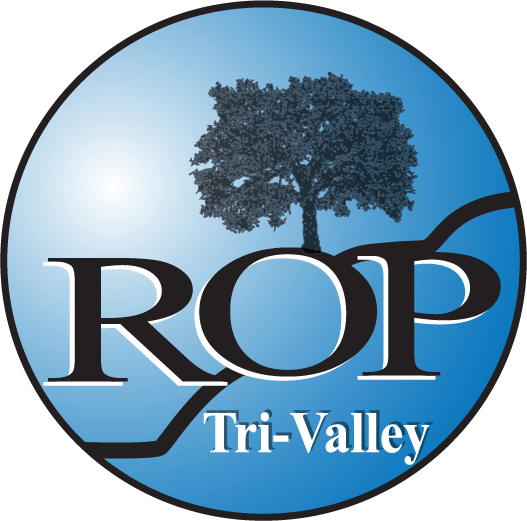 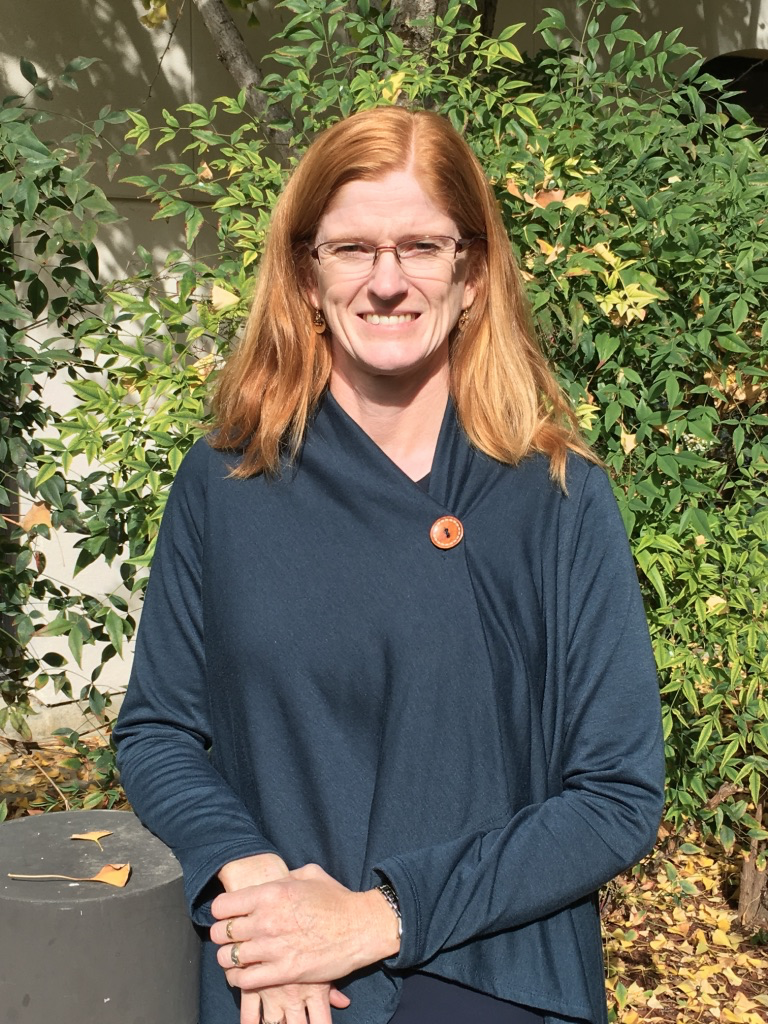 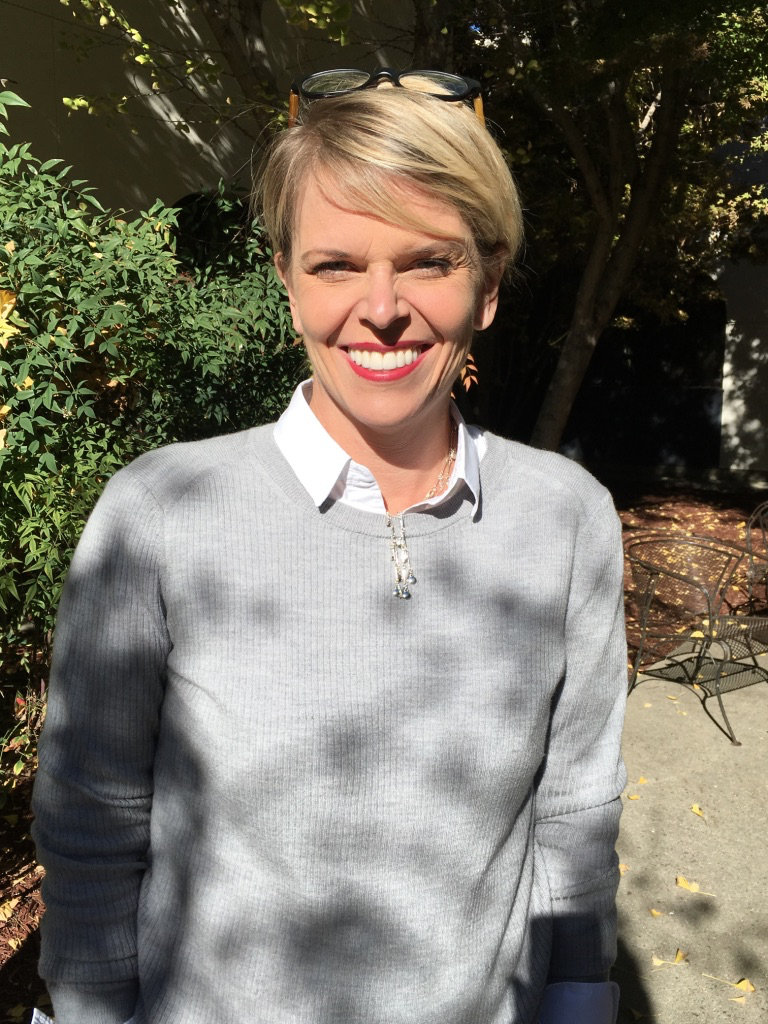 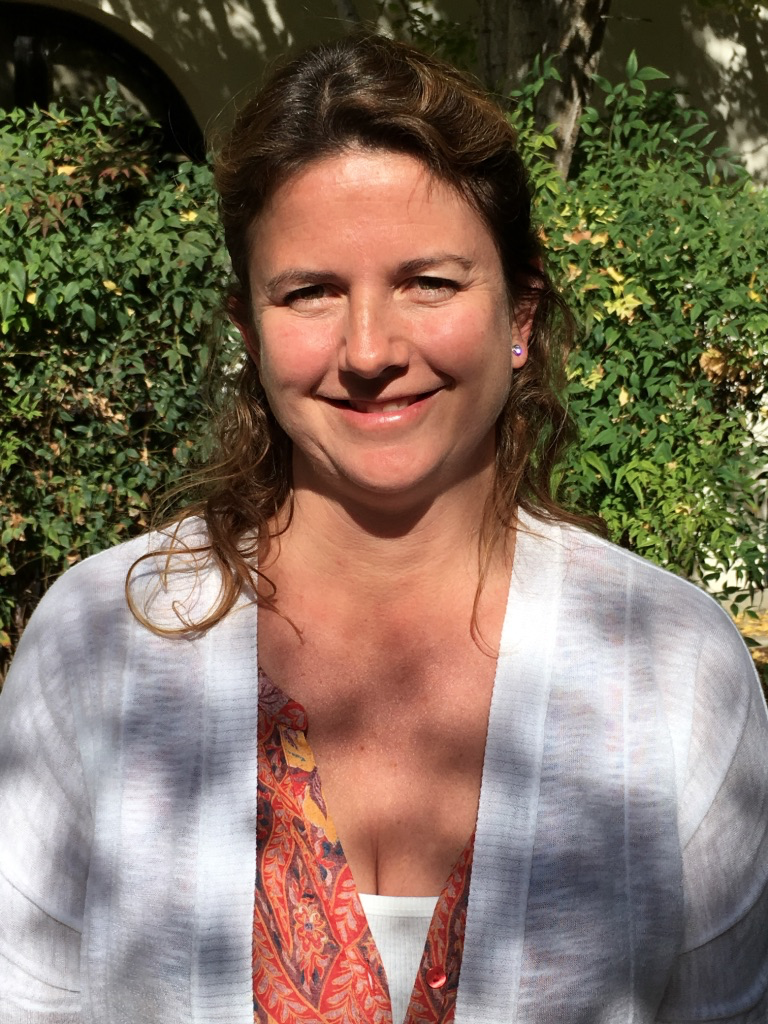 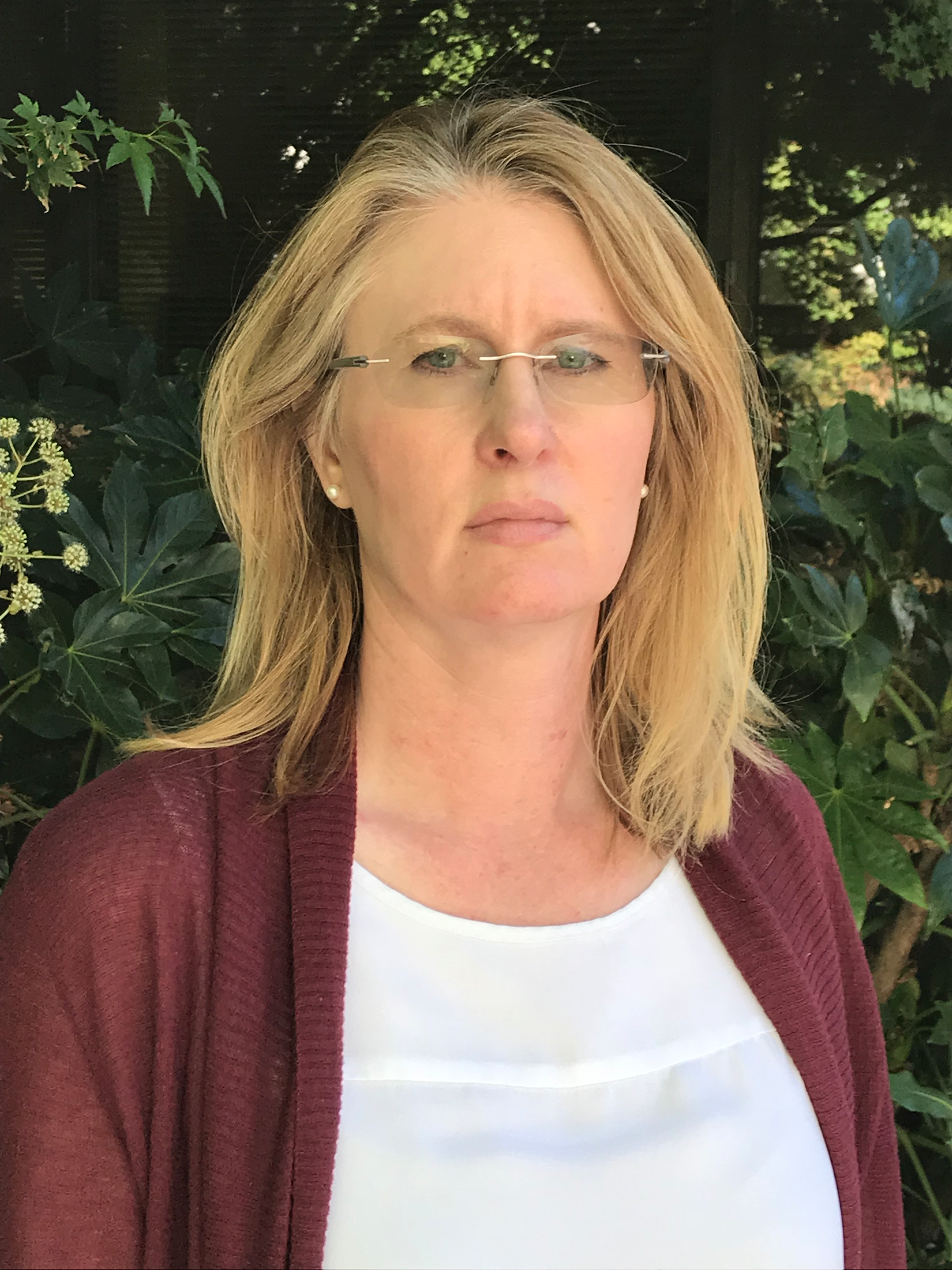 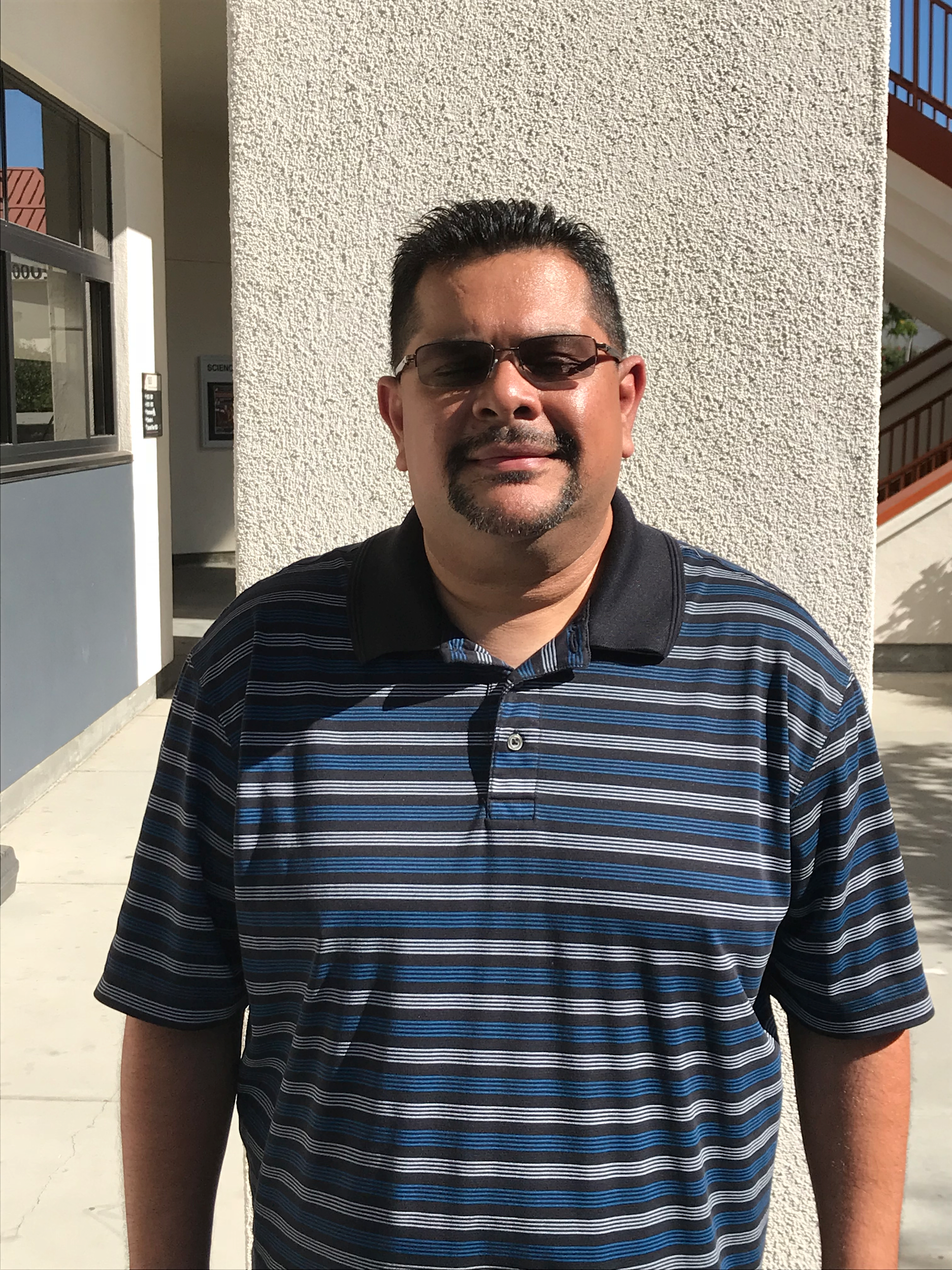 Colette RayAdministration Assistant
Ms. Amy BrownMCHS Program Coordinator
Ms. Denise GauthierTeacher
Ms. Kelly MogilefskyTeacher
Mr. Sergio VerbisTeacher
[Speaker Notes: Amy]
Students Identified as Socioeconomically Disadvantaged
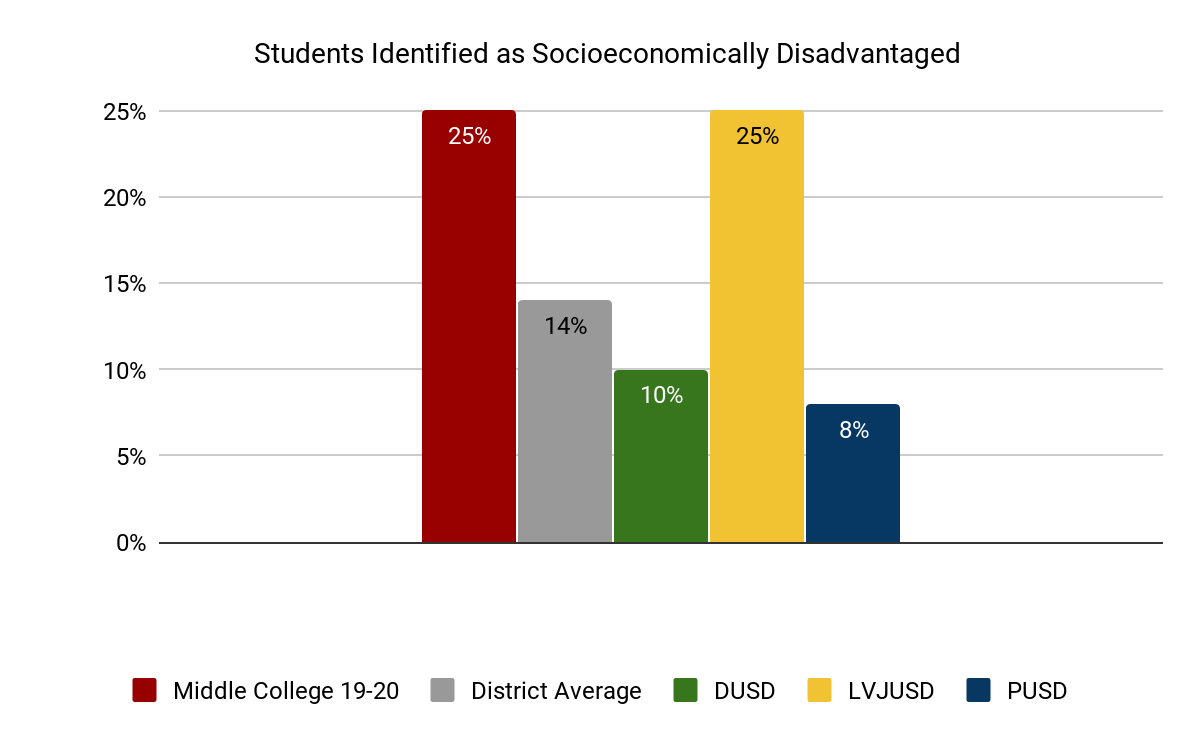 Post Middle College Plans
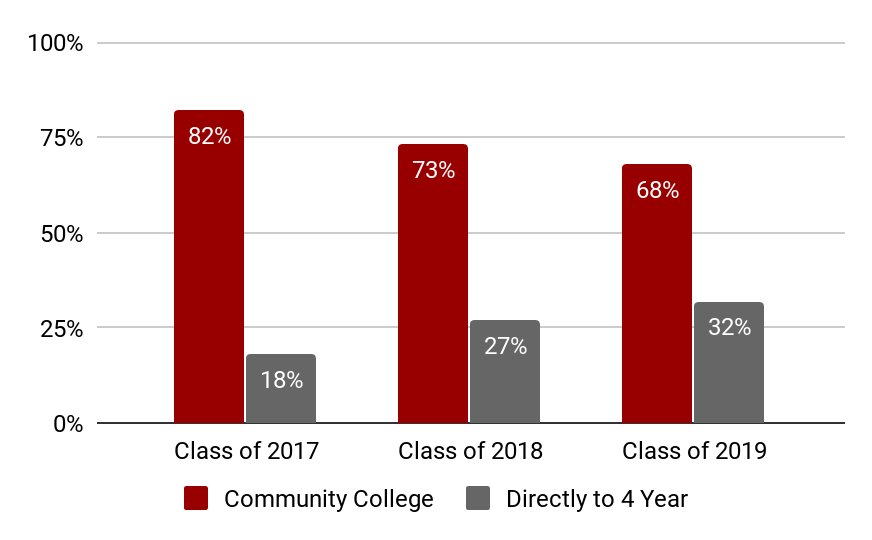 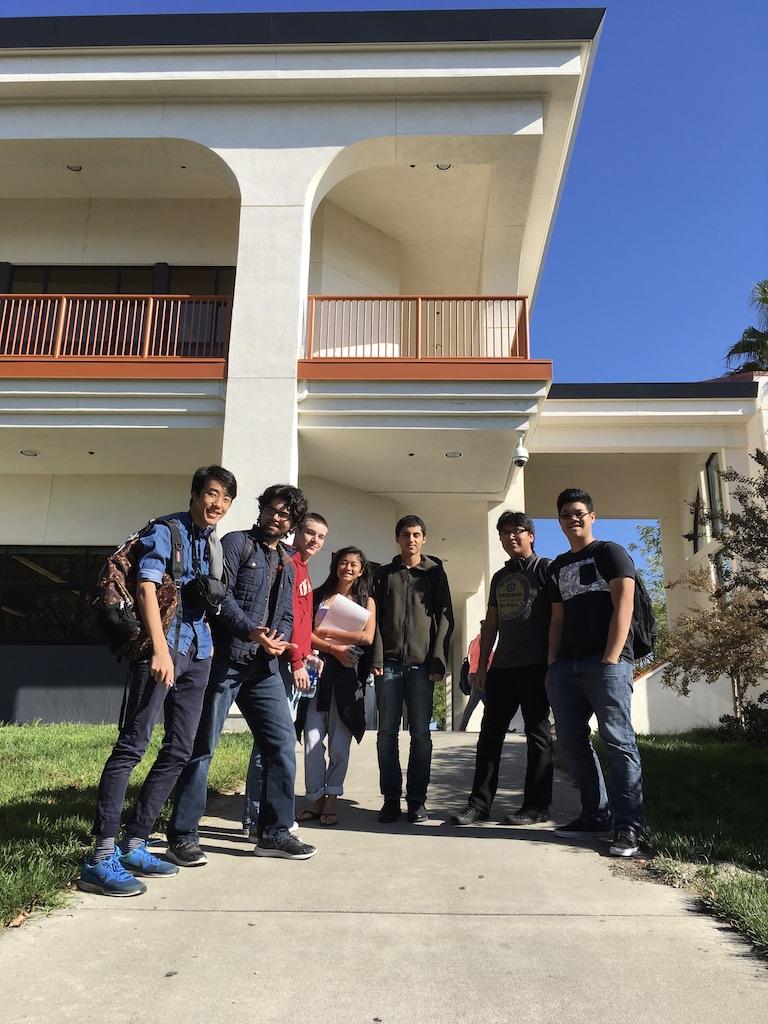 A Day in
Middle College
Middle College High School Schedule
Juniors: 8-11AM
Seniors: 11AM-2PM

Monday: All Classes Meet
Tuesday - Friday: Block
AVID meets final hour daily
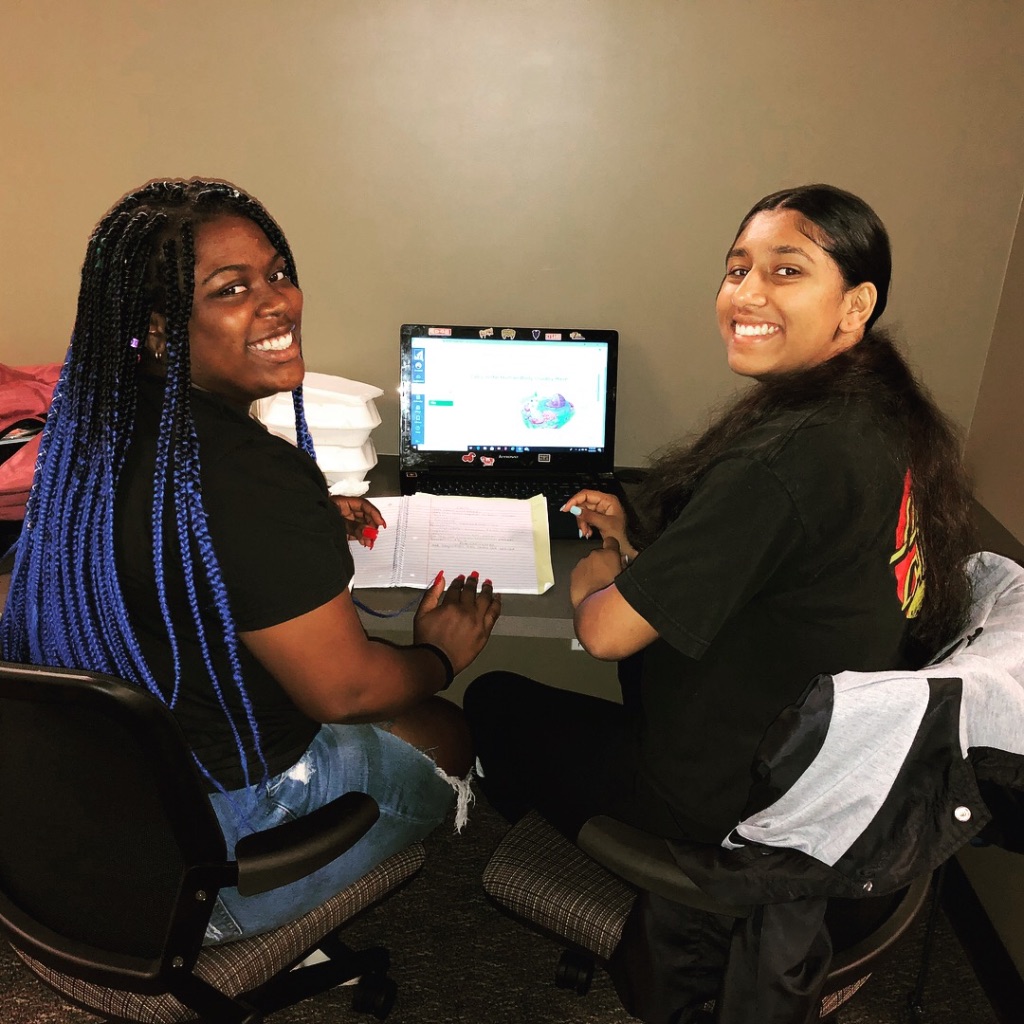 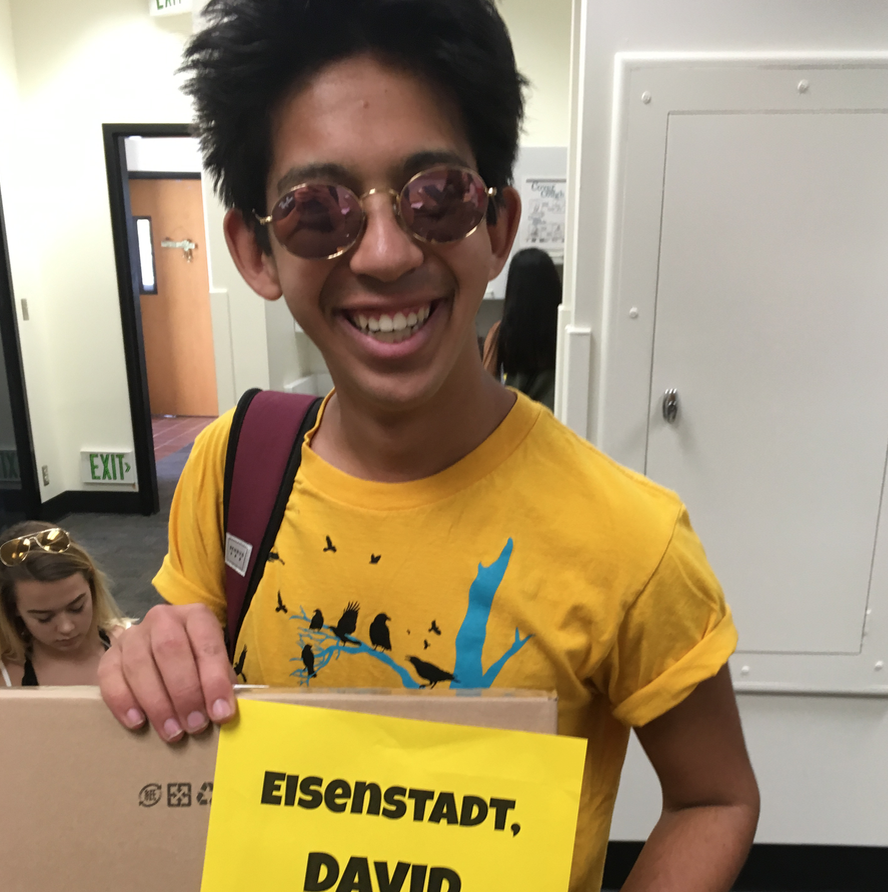 A typical MCHS student
Seeks academic challenge
Enters the program with a 3.44 GPA
Feels ready for a more mature learning environment
Plans to remain at LPC until junior transfer

Students cannot be credit deficient or have major disciplinary issues on their records.
[Speaker Notes: Amy]
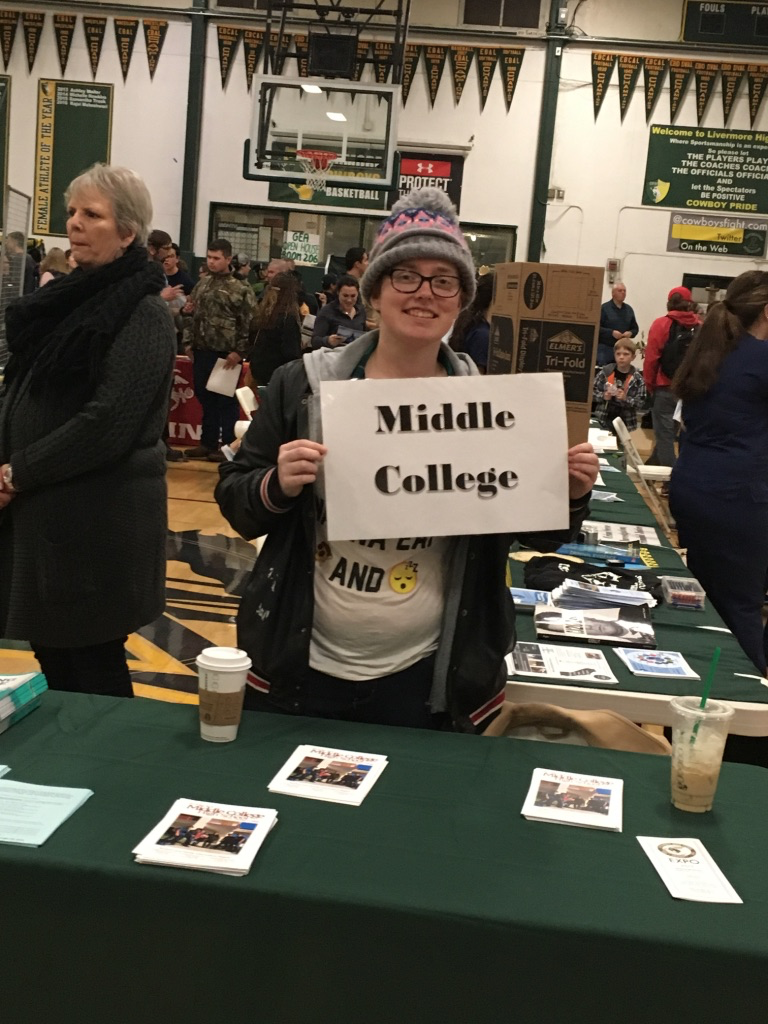 Expectations for 
Middle College Students
Students and graduates of Middle College will:
Communicate effectively for a variety of purposes
Make decisions and solve problems in independent and collaborative settings
Employ research and data-gathering skills effectively
Effectively apply knowledge and skills in real world contexts
Meet their civic responsibilities
Value human and cultural diversity
Take personal ownership of their learning and future
[Speaker Notes: Kelly]
Benefits
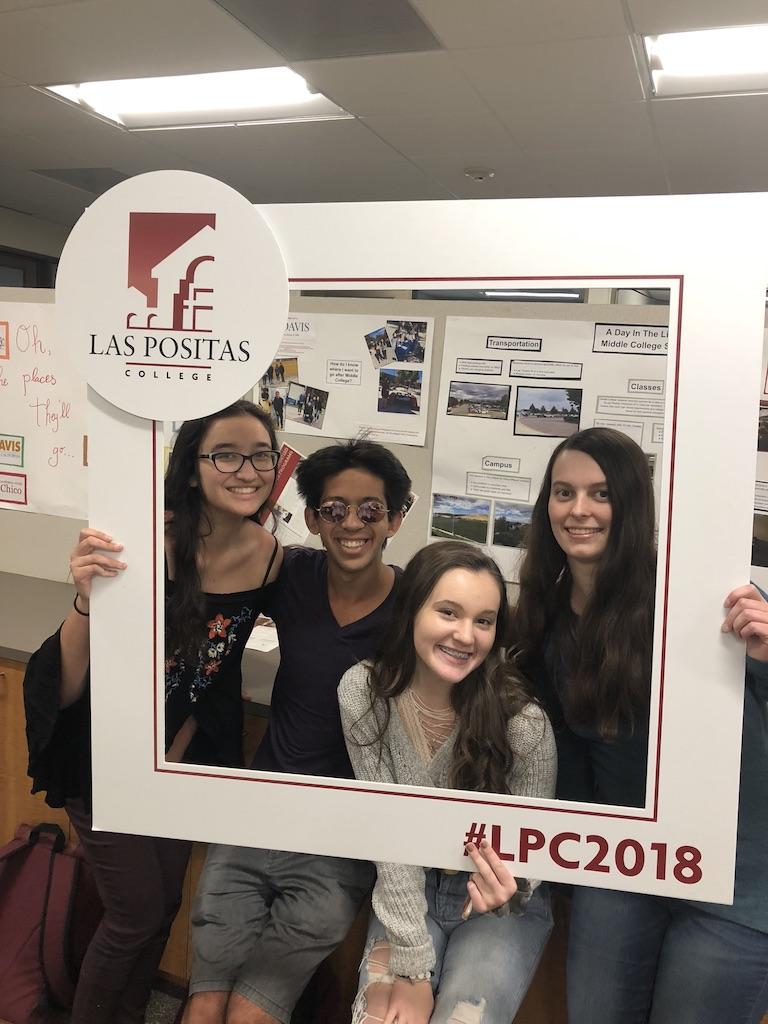 Inclusive learning community
Explore individual interests & career paths
Flexible scheduling
Gain a solid college foundation
No cost to student for tuition or textbooks
Earn college units while completing high school requirements
bit.ly/MCinfonight
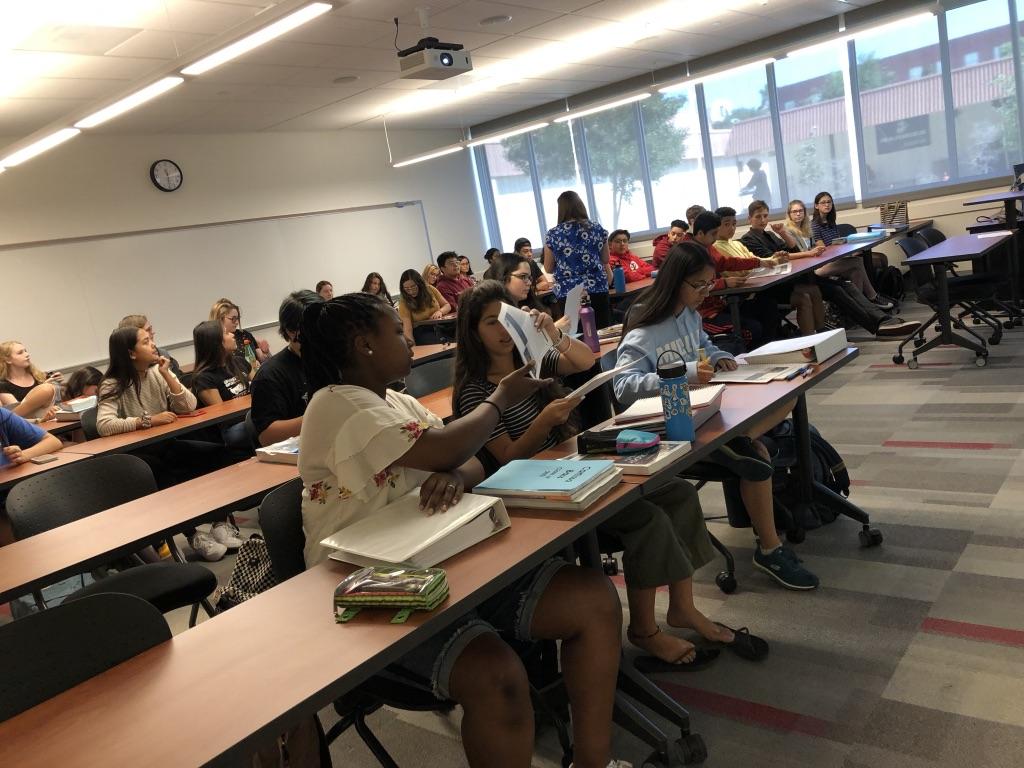 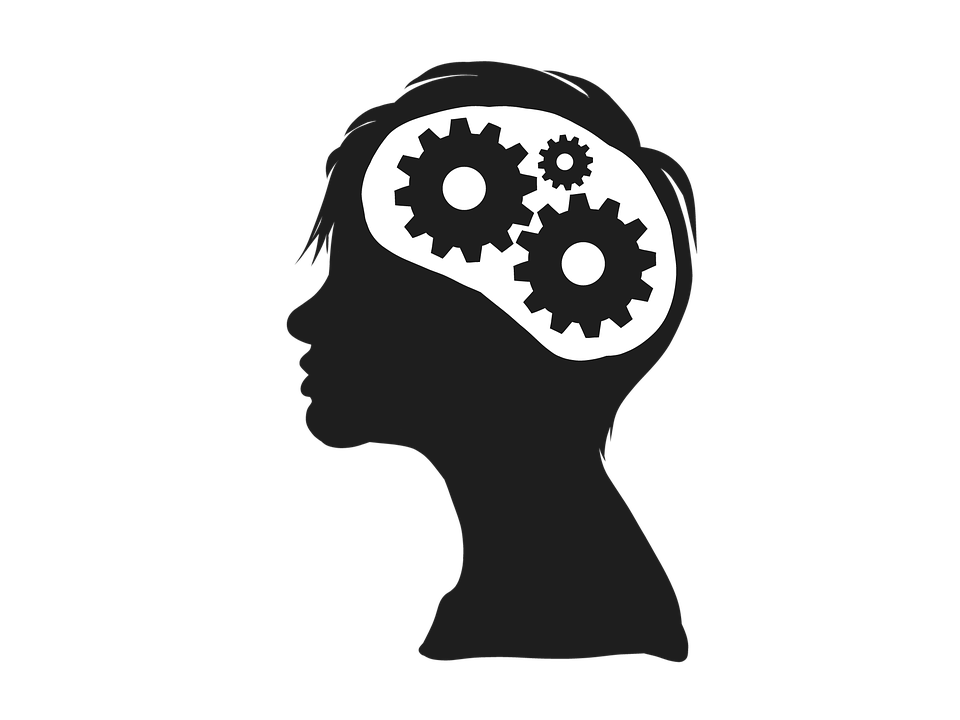 The High School to College Transition
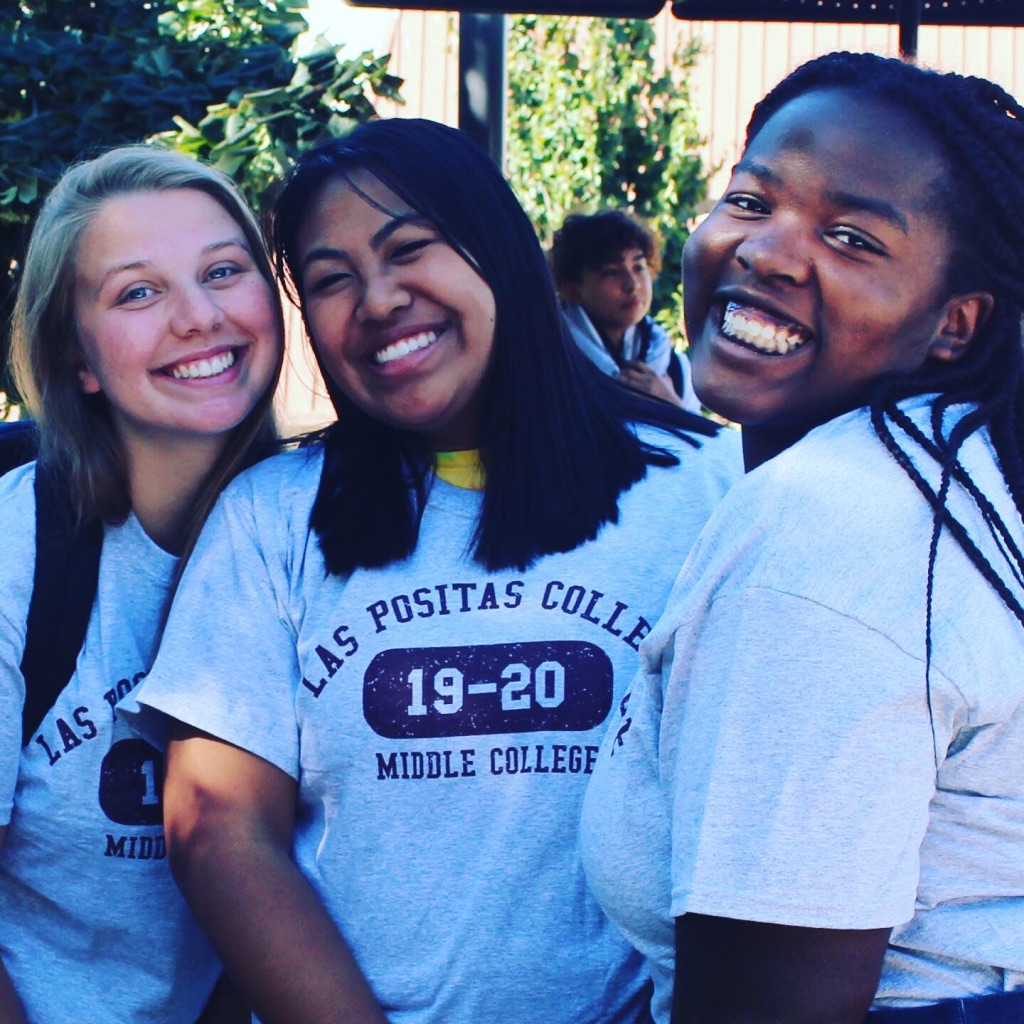 Incoming Class of 2021 Math Placement (70)
Math 55 (Alg 2 - non transfer) - 43

Math 30 (College Algebra) &Math 39 (Trigonometry) - 11

Math 40 (Statistics) - 4

Math 47 (Liberal Arts Math) - 1

Math 1 (Calculus I) - 7

Math 2 (Calculus II) - 1
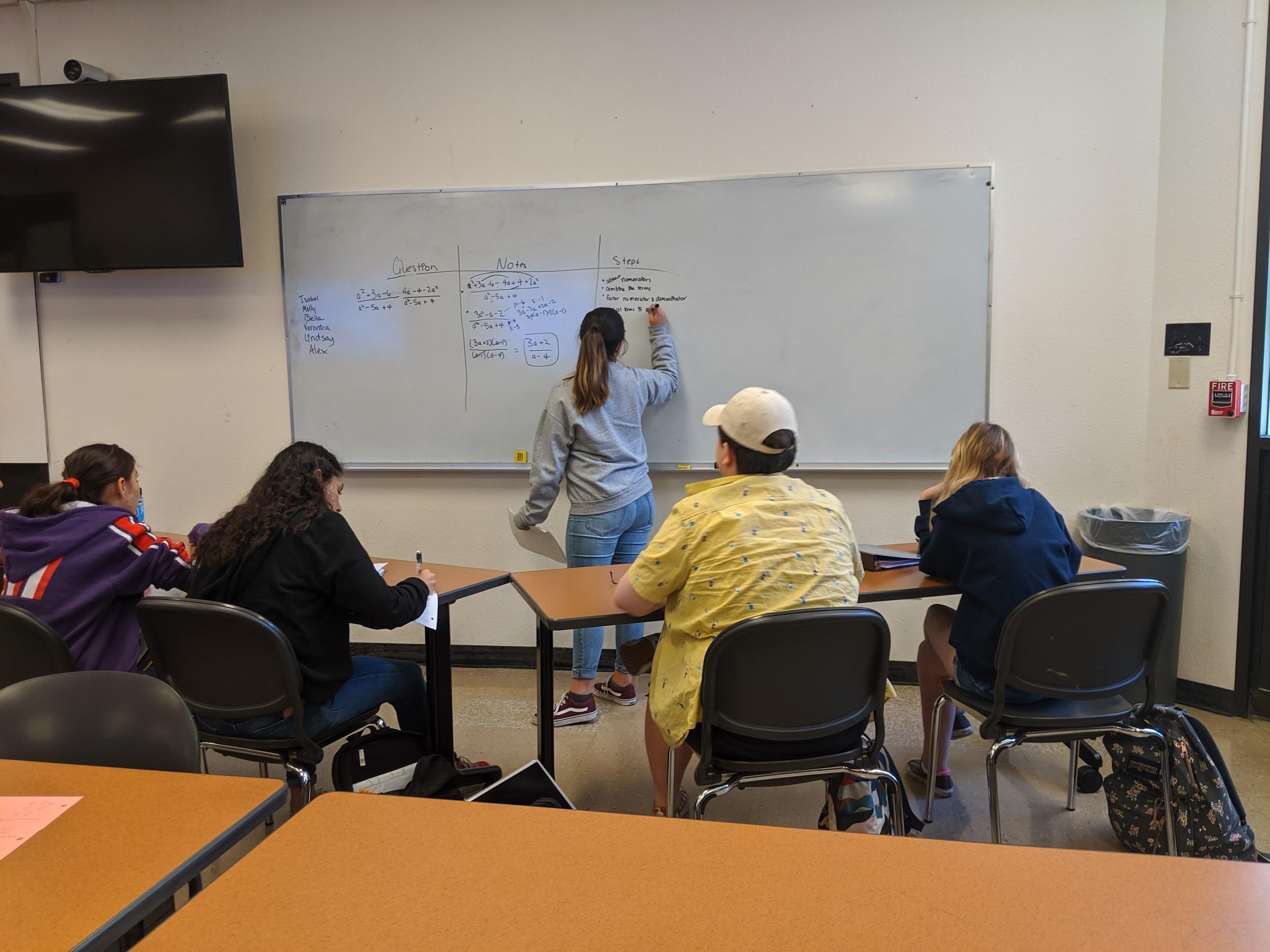 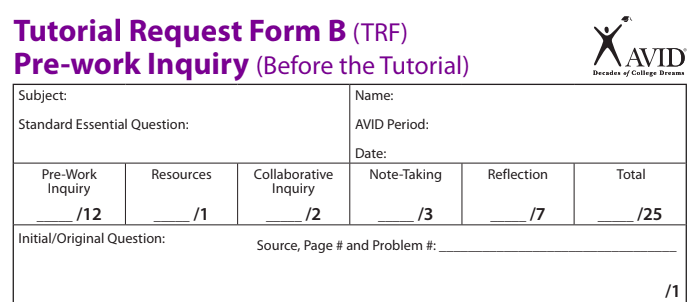 The AVID Tutorial
[Speaker Notes: Kelly]
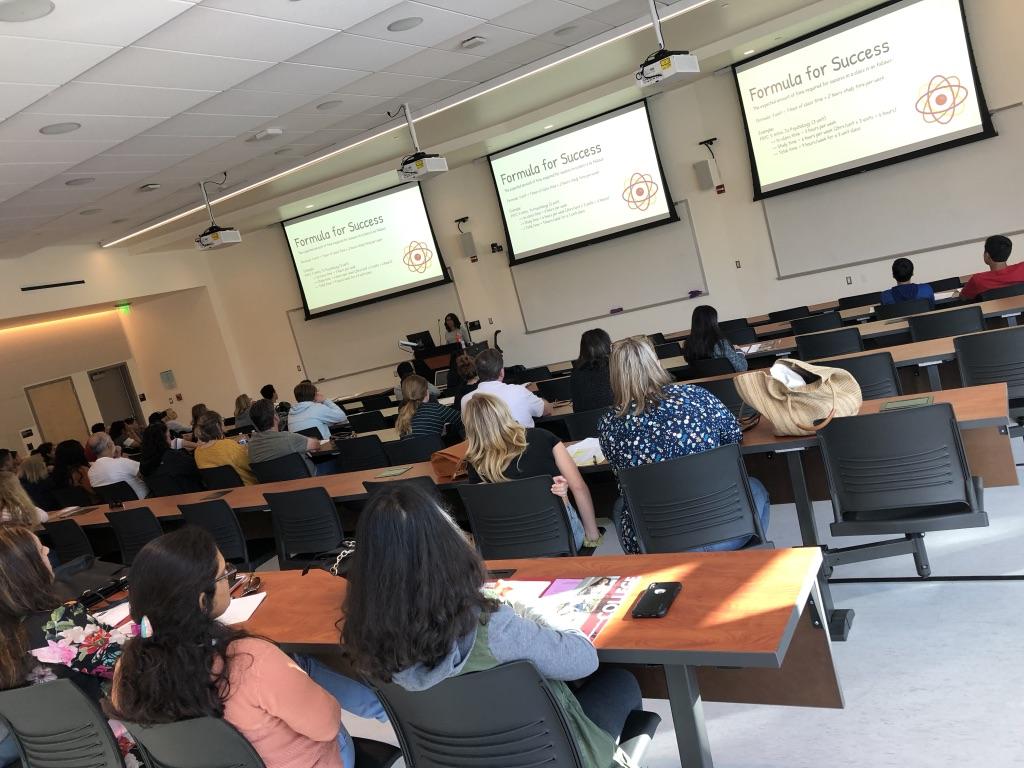 Notetaking Support
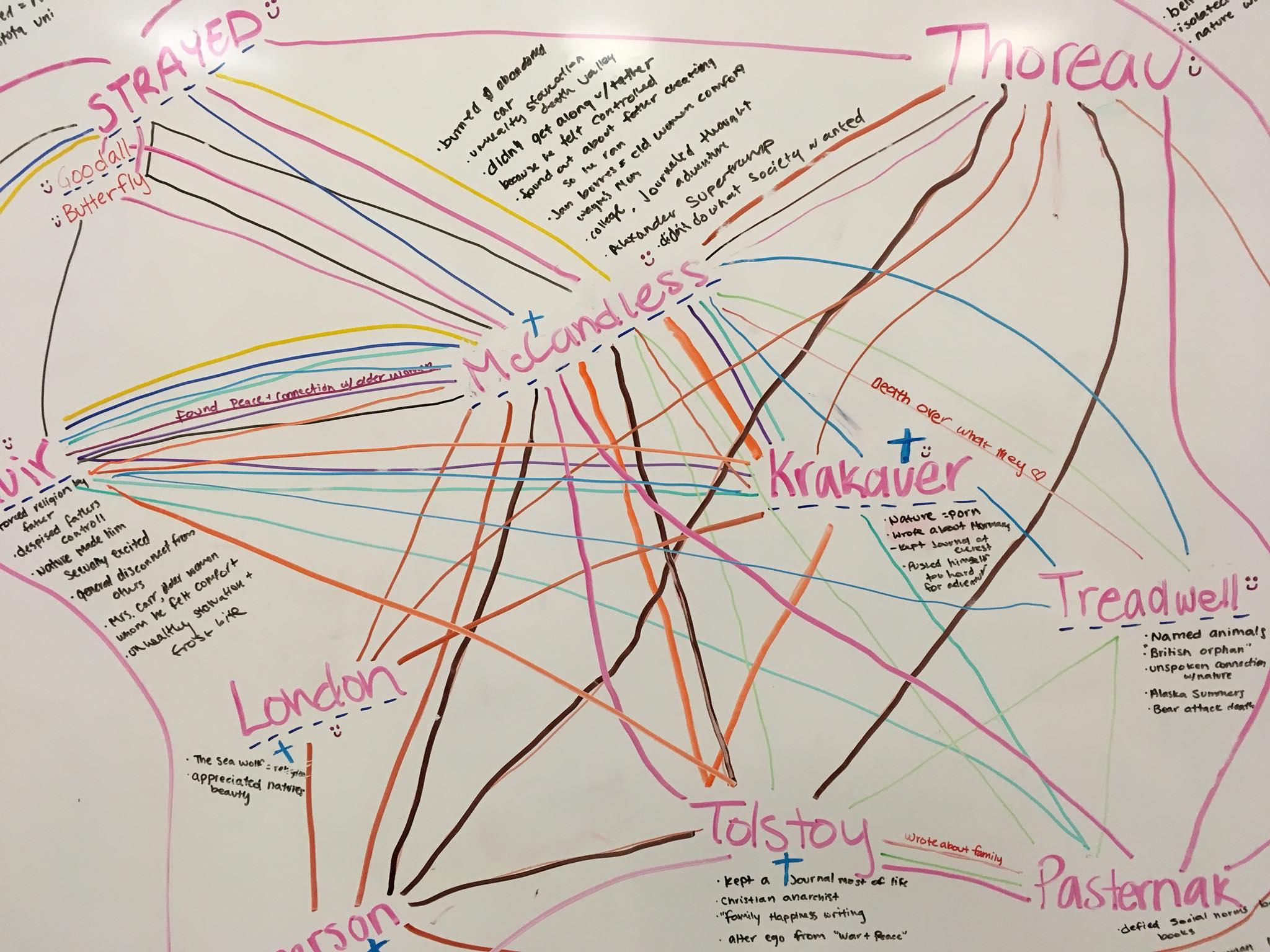 High School & College Reading & Writing Support
Cornell Notes
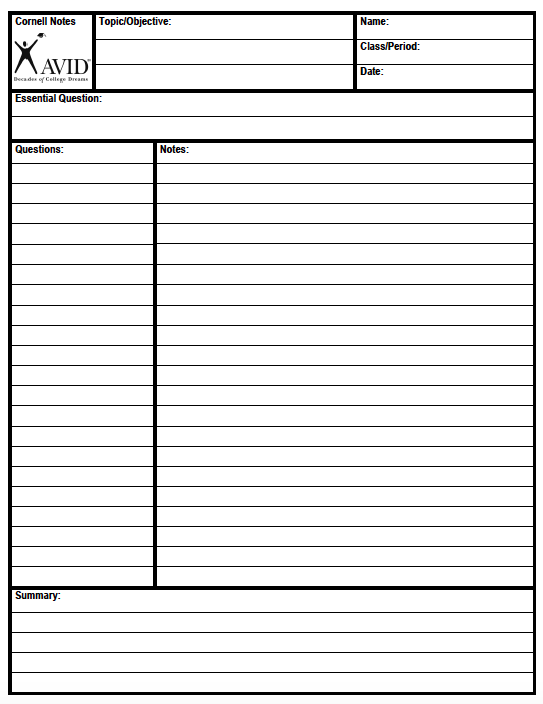 Step 1:
Take Notes
Step 2: 
Questions
Key Ideas
Step 3: Write Summary
Middle College Notetaking
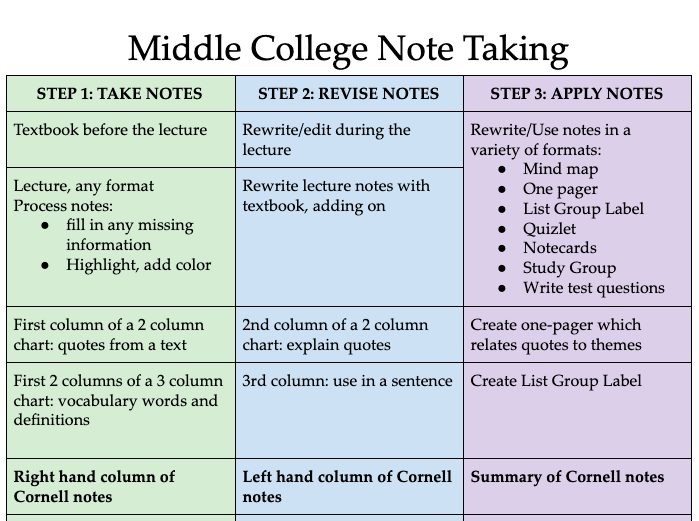 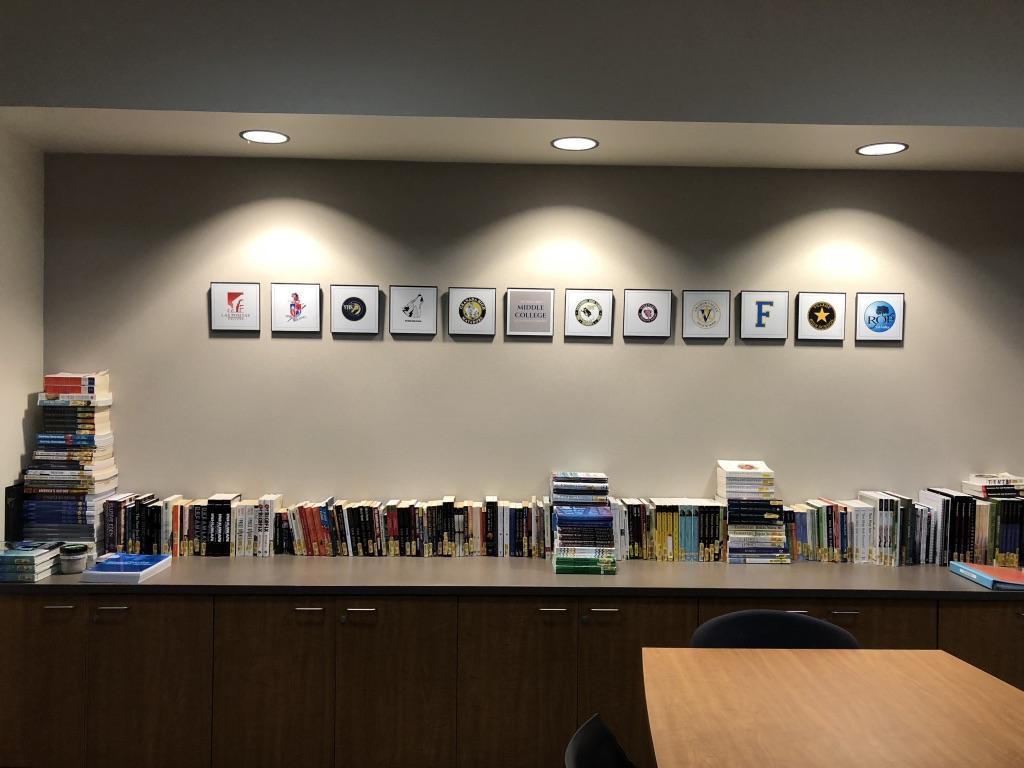 Annotation Skills
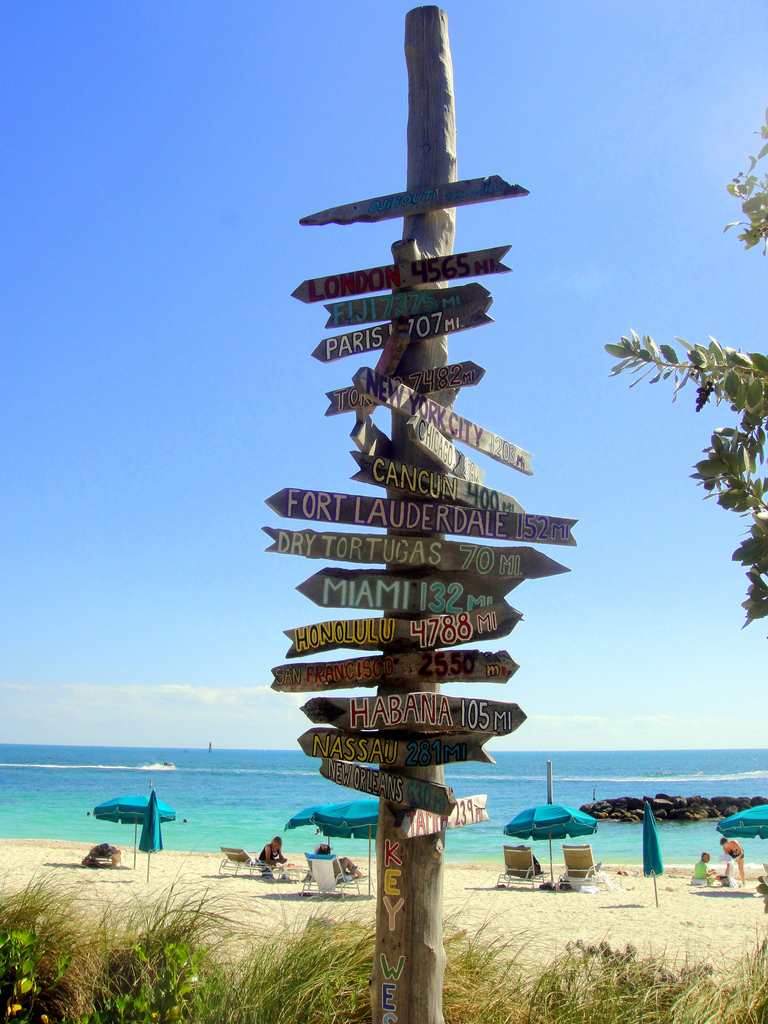 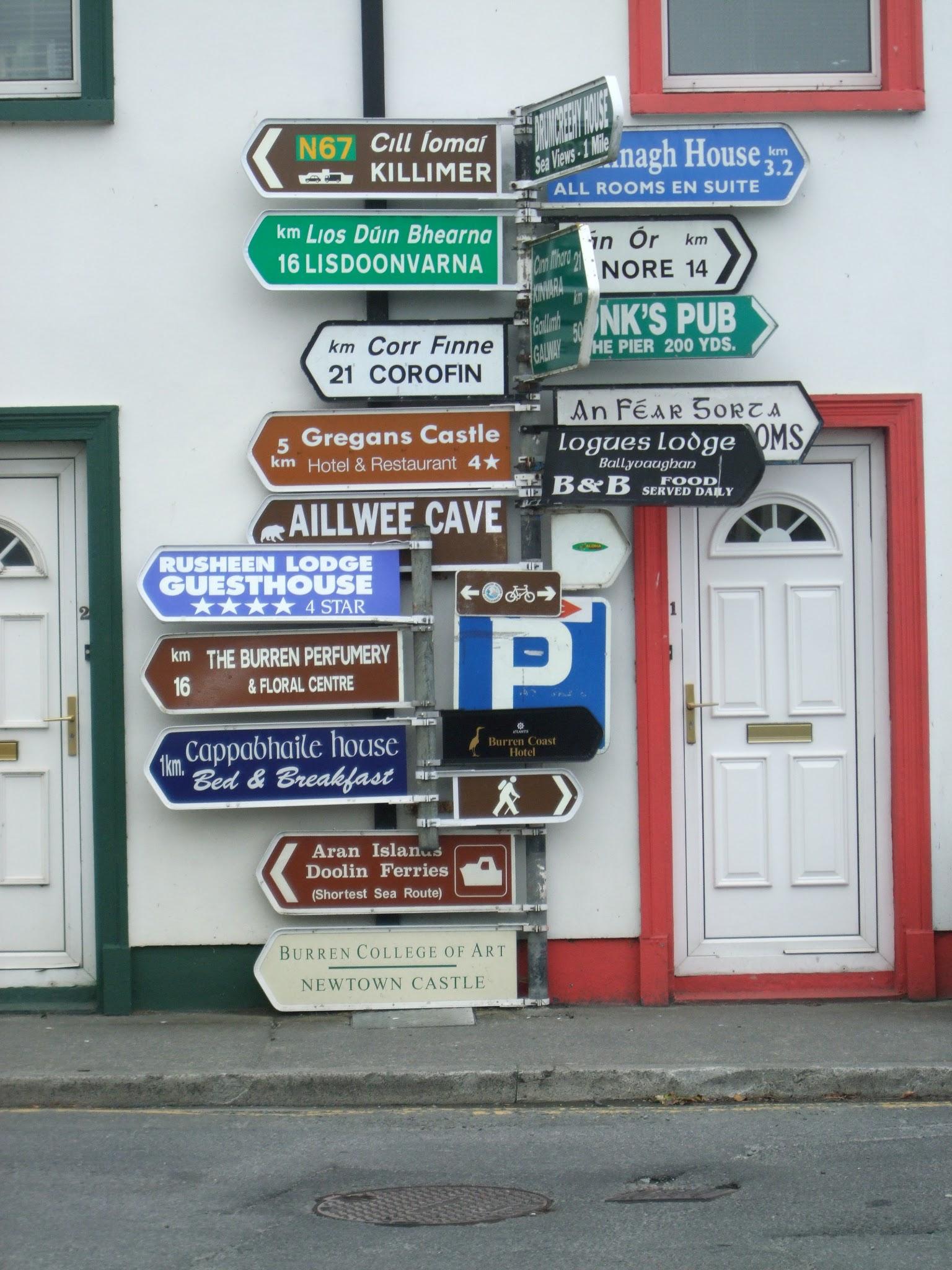 Notice & Note: The 5 Signposts (Mr. Verbis)
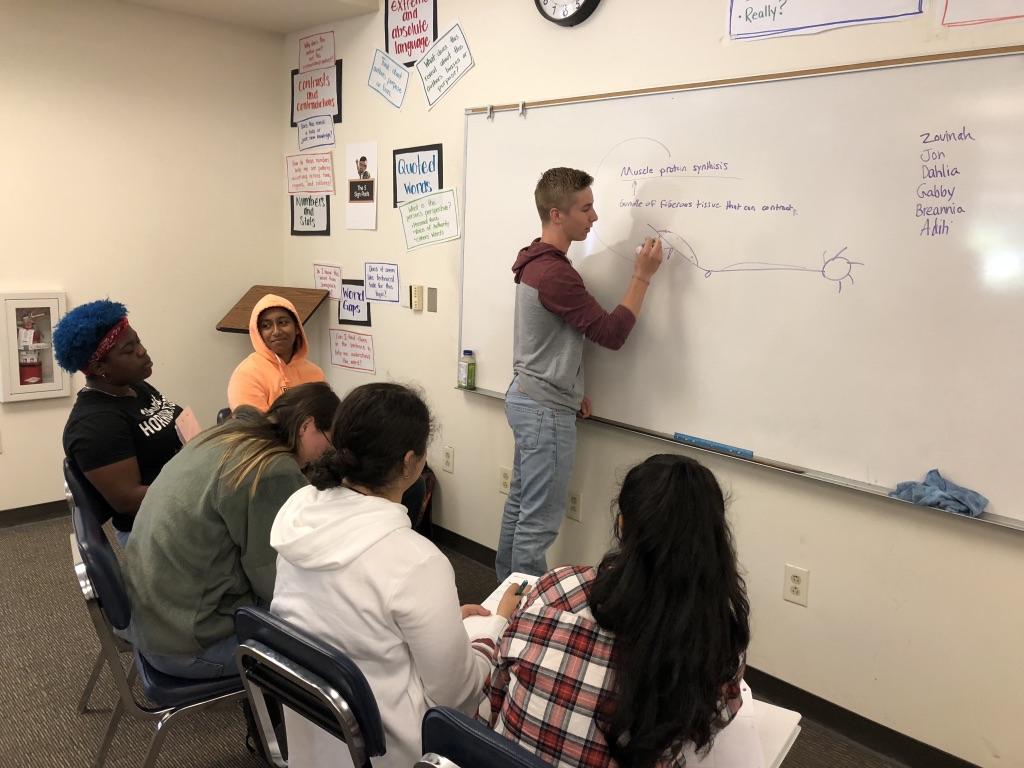 Notice & Note: The 5 Signposts
Notice & Note:  The 5 Signposts
These five signposts help students identify concrete clues in the text to help them make those sophisticated moves & think critically about the information.

The five signposts are the following:
Contrasts & Contradictions
Extreme or Absolute Language
Numbers & Stats
Quoted Words
Word Gaps
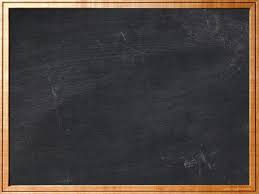 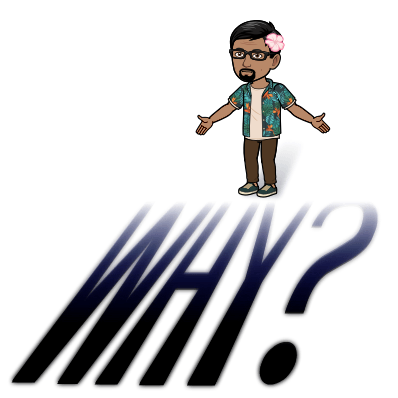 The Three Questions (Mr. Verbis)
Expository Reading and Writing Course (ERWC)
8 modules ranging from 2-6 weeks
Most are non-fiction topics
Minimum of 2 long works: Into the Wild and 1984
One self-guided research paper
Out-of-class process essays and in-class timed essays
Focus on key grammar development areas: sentence boundaries, sentence combination, integrating other people’s ideas into our texts
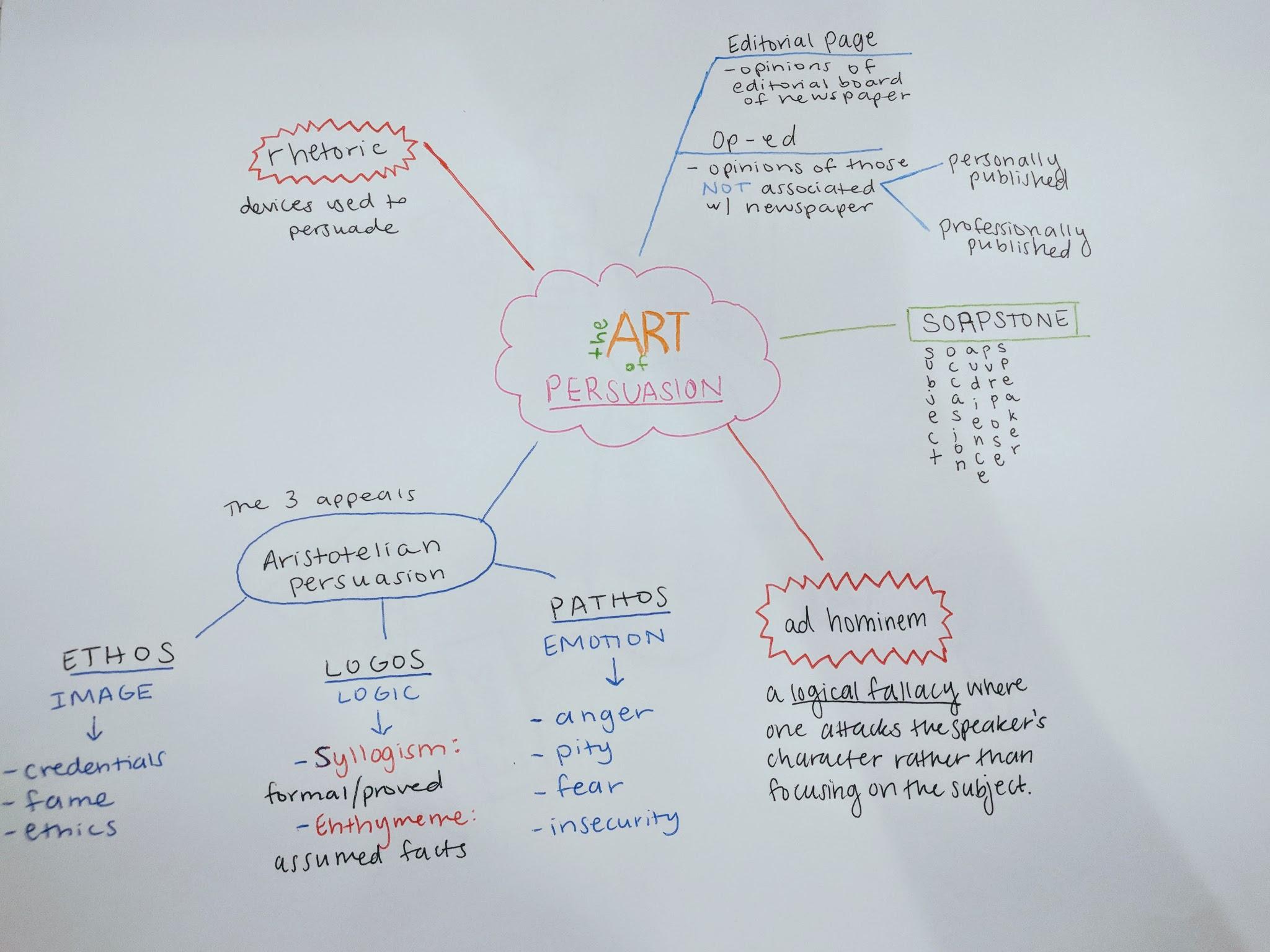 Rhetoric
Ethos Logos Pathos
Ethos: Building Credibility
Logos: Logical Arguments
Logical Fallacies
Cognitive Biases
Pathos: Emotional Appeals
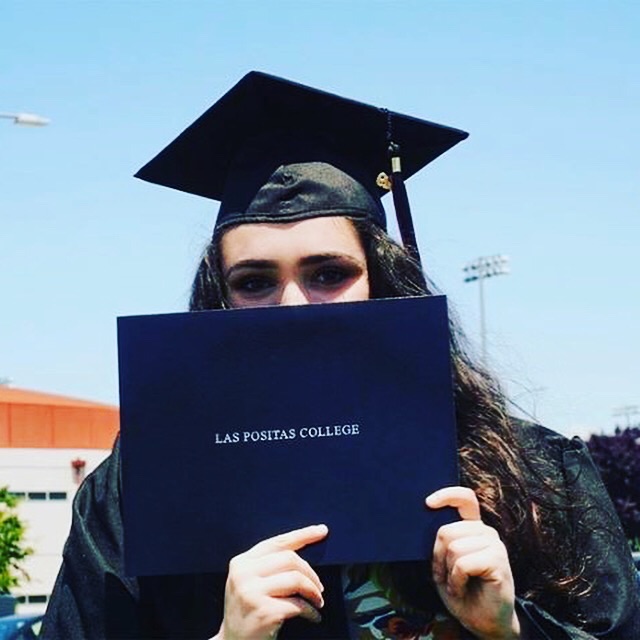 What Professors and Staff Can Do 
to Support MCHS Students
Exactly what you do to support all students!
Treat them like LPC students; they may prefer not to be singled out
Keep academic expectations high; question a lack of performance
Provide support when you notice struggle
Help students understand your expectations for specific assignments
Guide students to wrap-around services (LPC Tutoring Center, RAW, MathLab)
Complete Progress Reports
[Speaker Notes: Kelly]
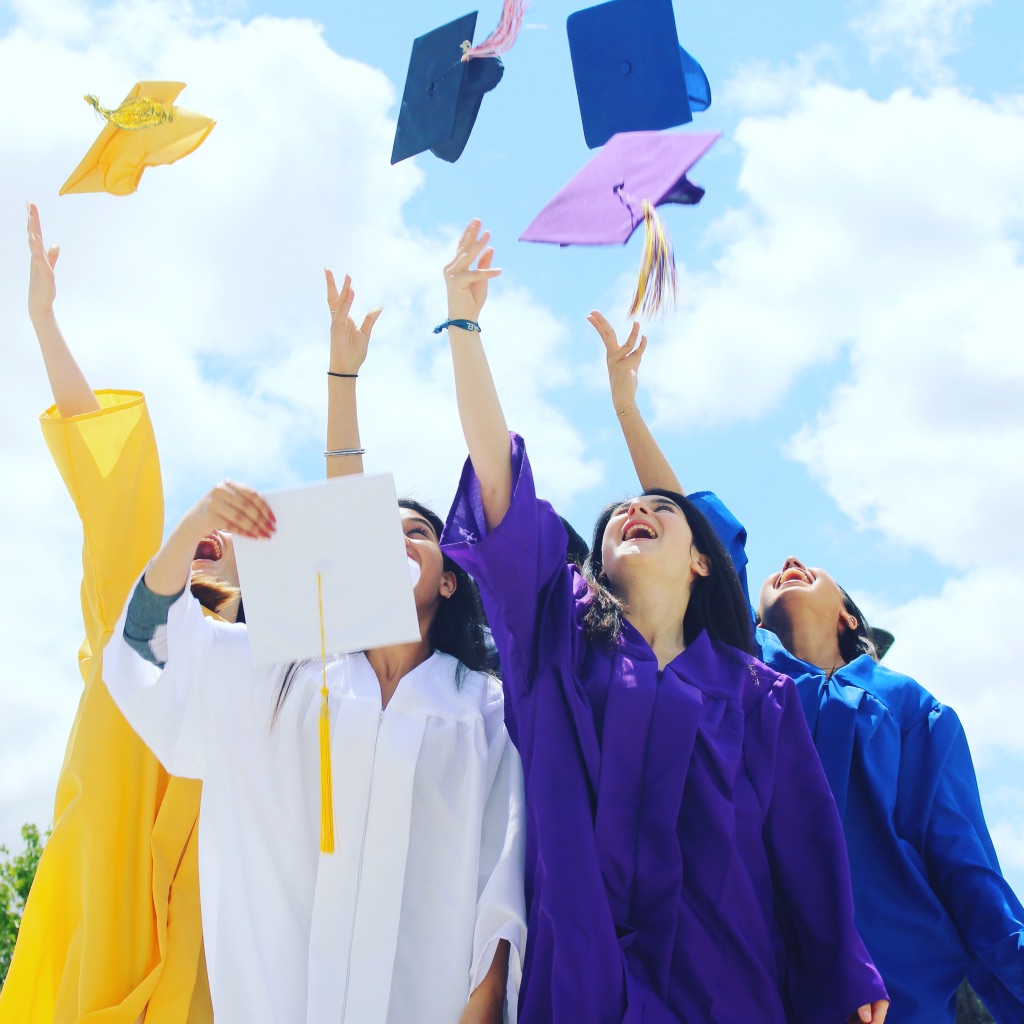 Student Panel
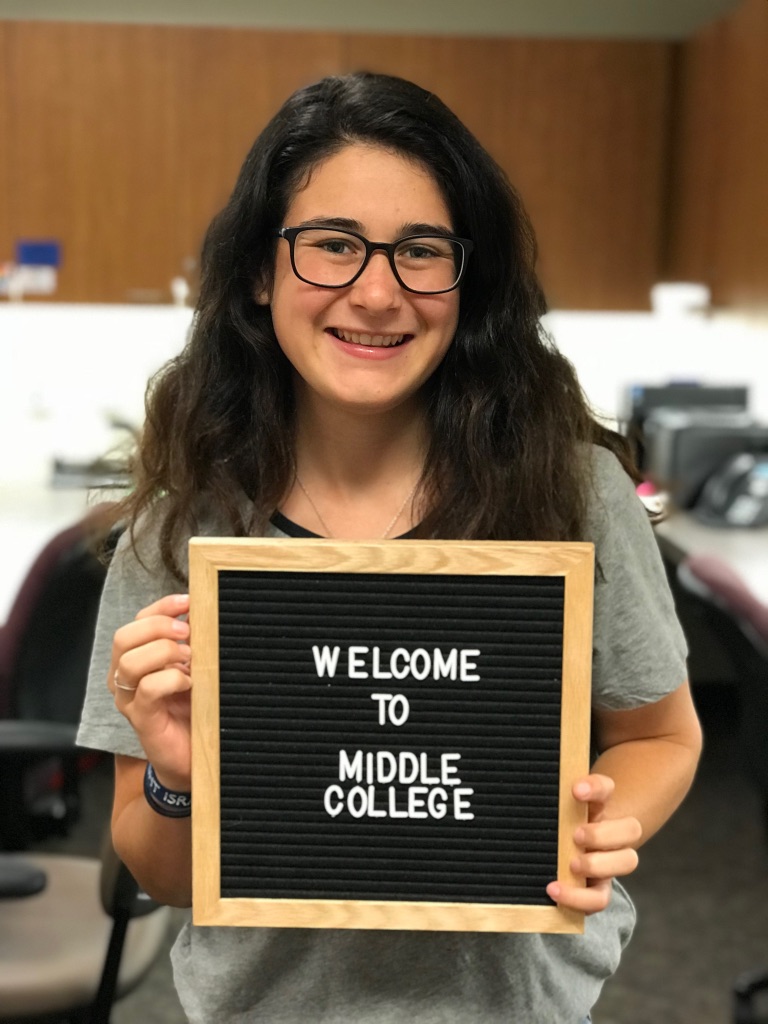 To start, please introduce yourself, include your home district and high school, and what brought you to Middle College.
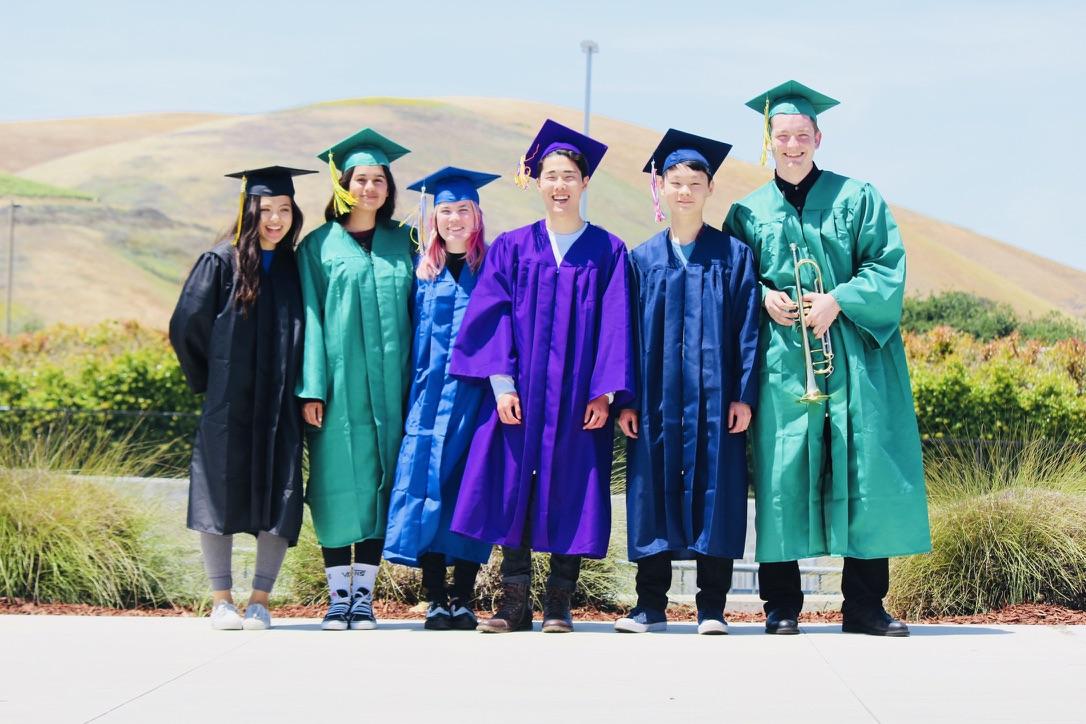 Since students come from three Districts and as many as seven different high schools, share how the high school experience is similar or different for you here at Las Positas College.
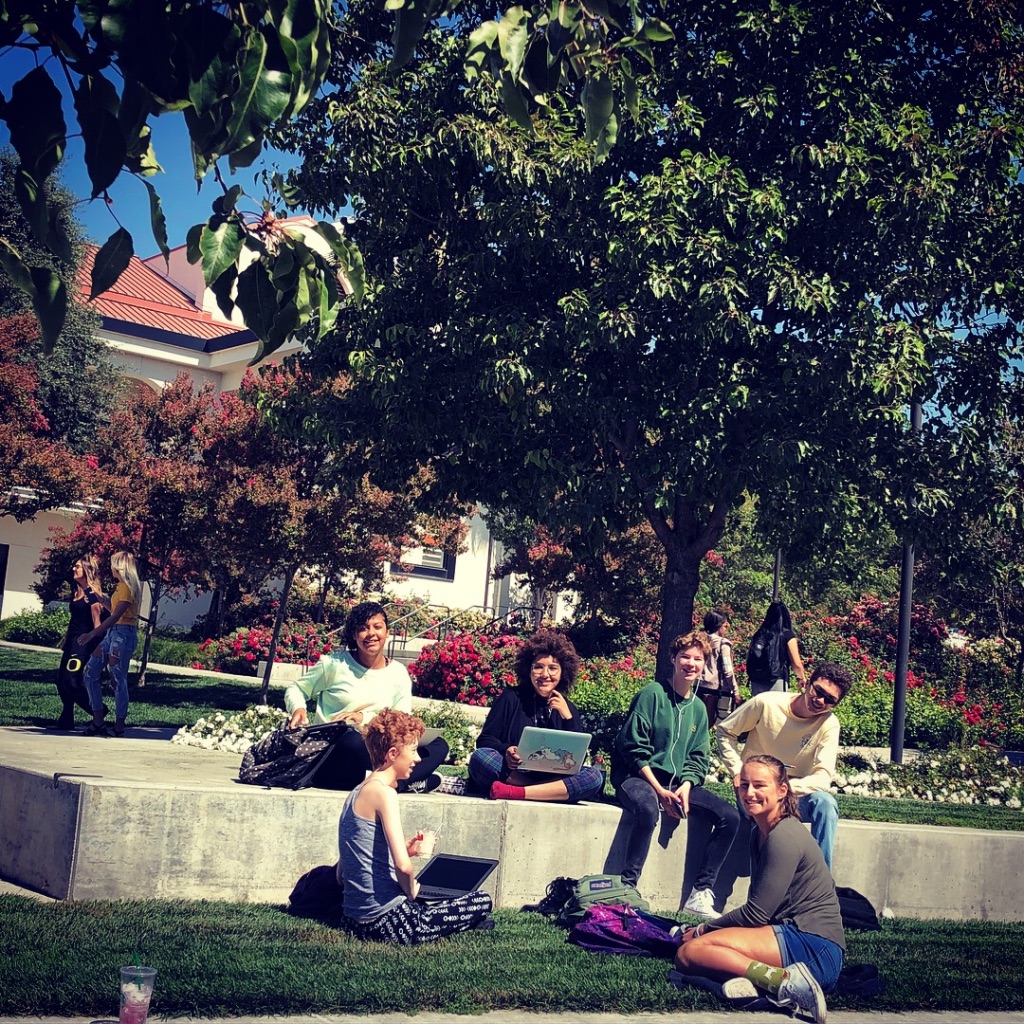 Middle College students take three high school classes every day. In addition to that, students take between 7 and 11 LPC units. What is your current schedule here at Middle College? (Include high school and college courses)
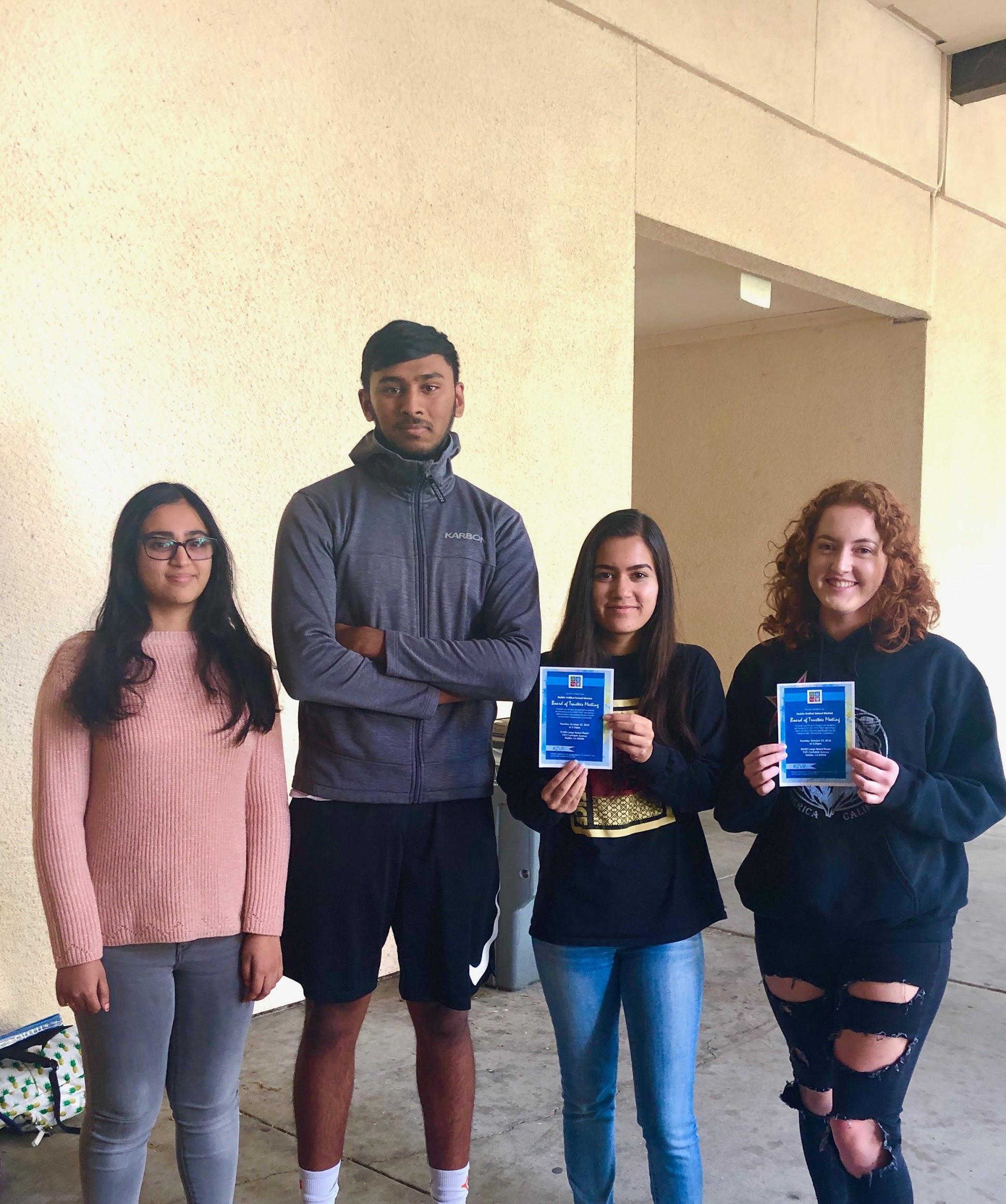 What would you say are some characteristics of a potential Middle College student?
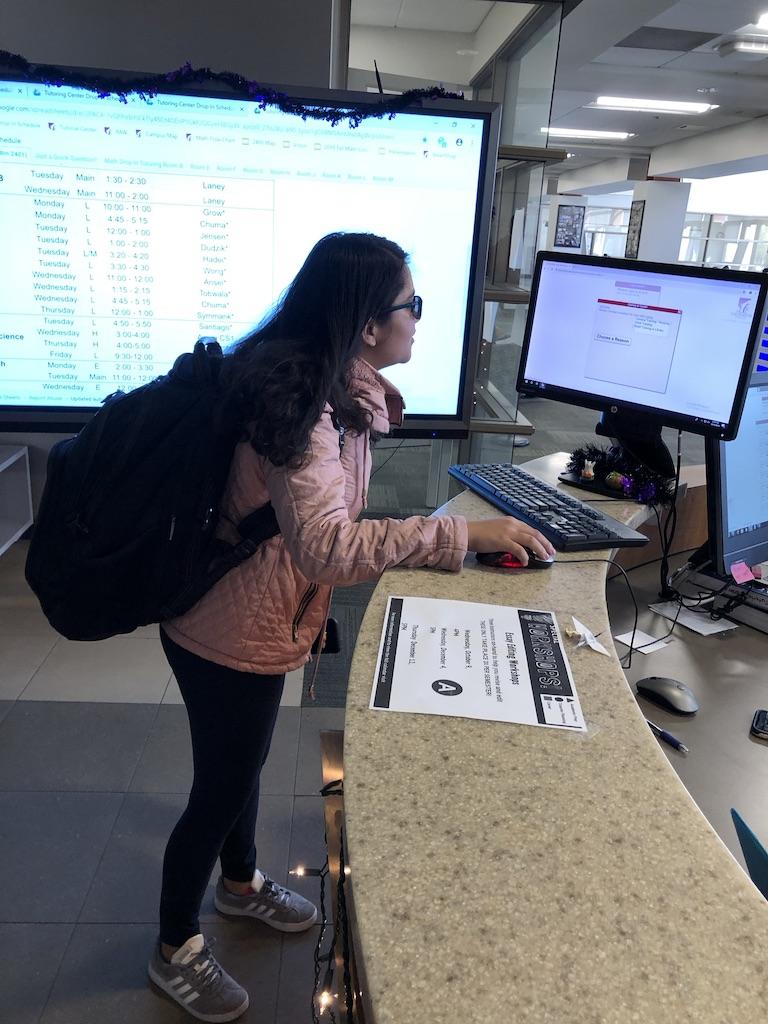 As we know, Las Positas College offers lots of supports such as the Tutorial Center, Counseling, Smartshops, etc. What supports have you accessed and what was your experience using these supports as a high school student?
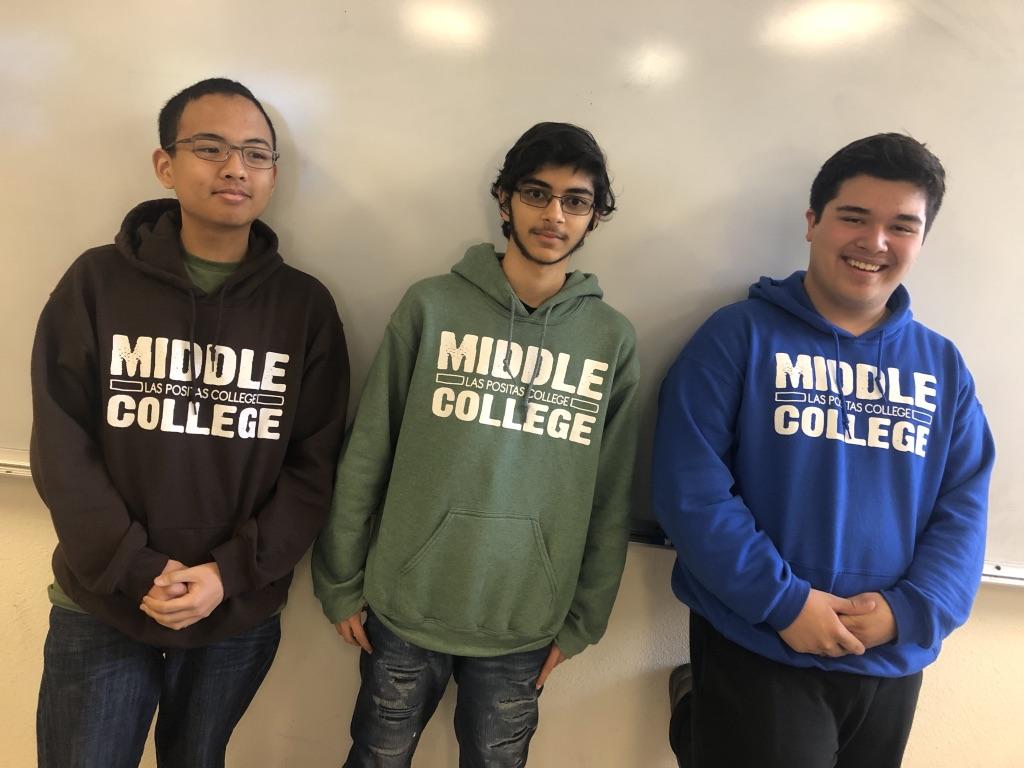 What are your plans after high school?
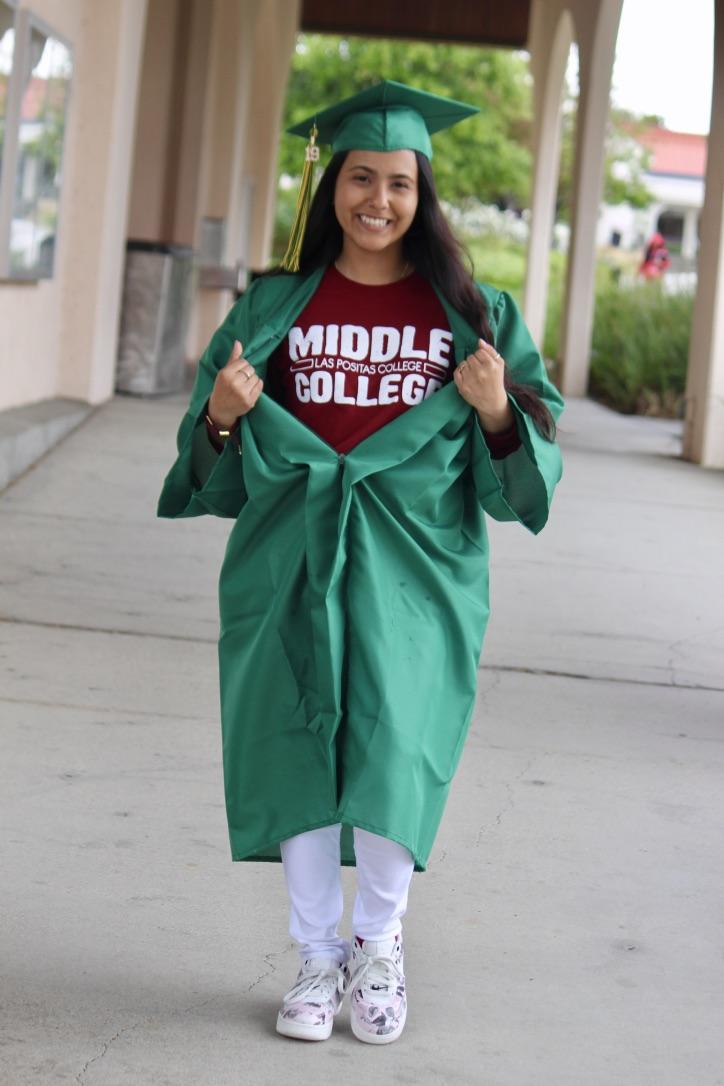 How do you expect your experience here at LPC will help you transition a four year university, either directly after high school or upon transfer.
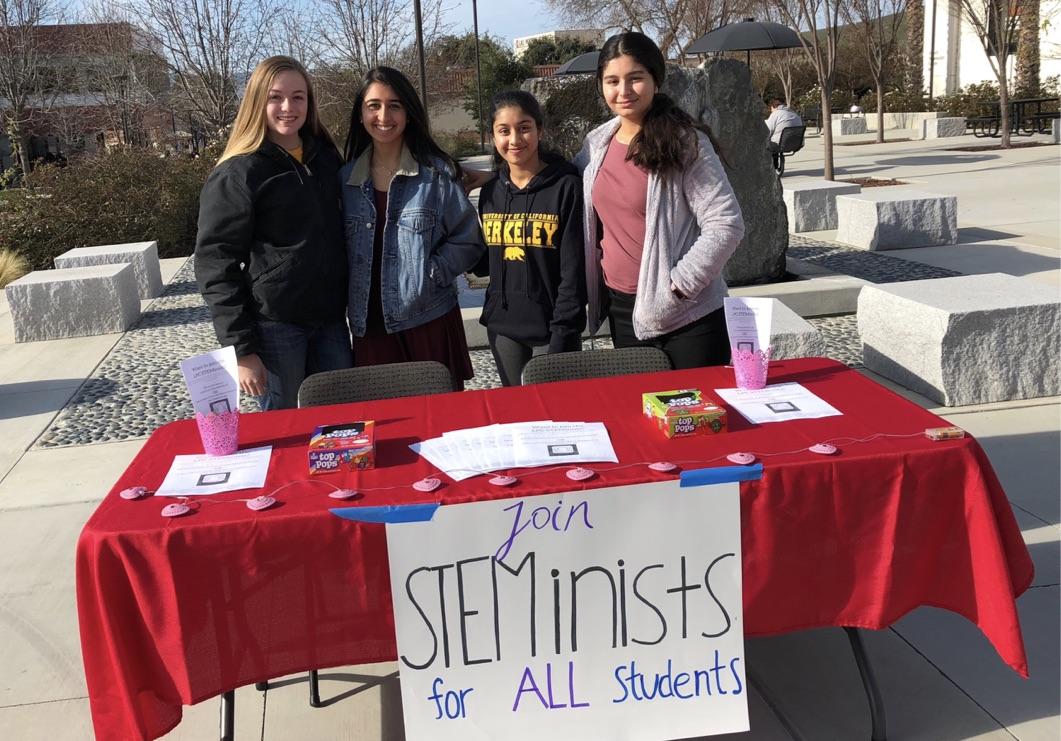 What clubs or activities are you involved in here or at your home high school?
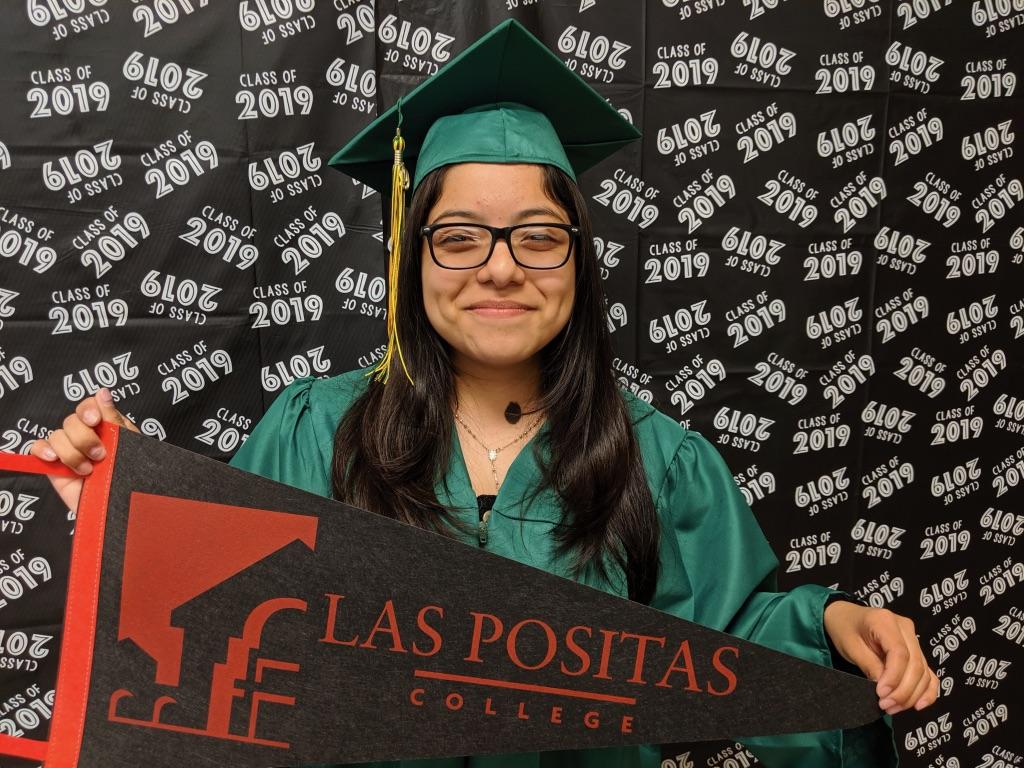 What was the most difficult transition for you from your home high school to Middle College?
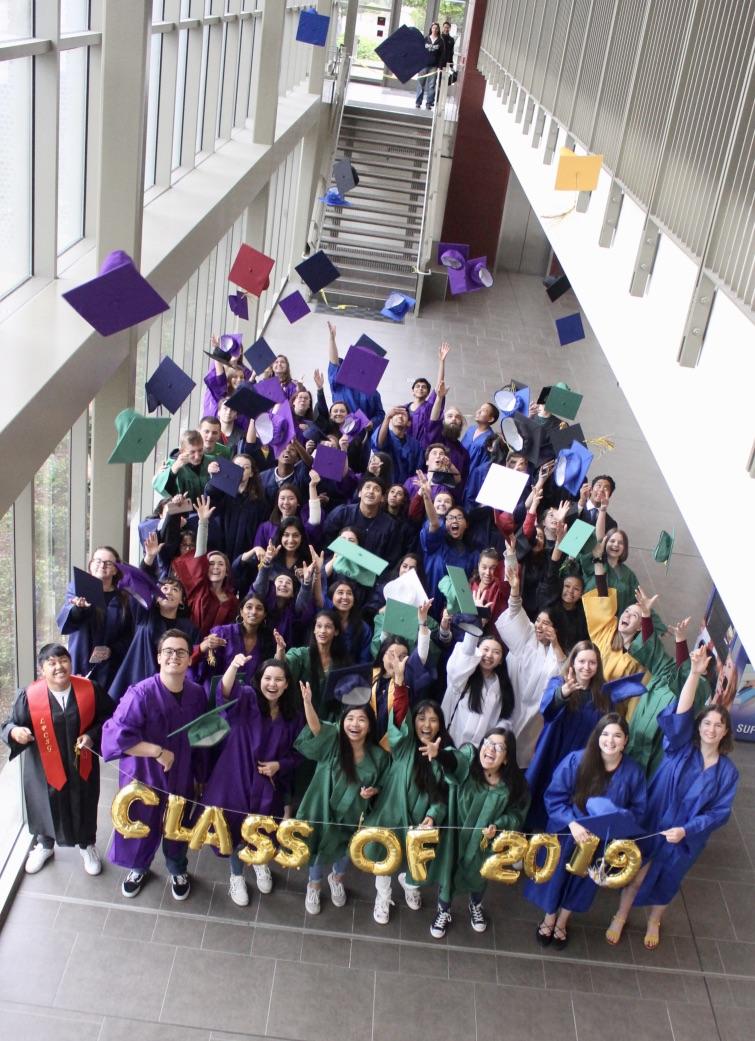 Questions?
Thank you! 
Open House Today - 2411 9:30-3:30Photo Gallery Walk - 2411U & @2400 Hallway through November 8
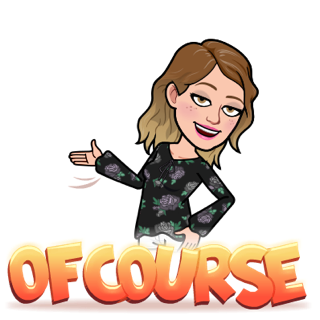 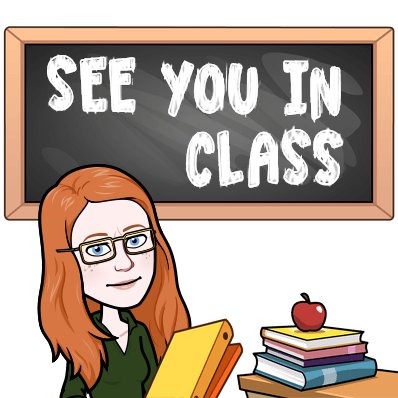 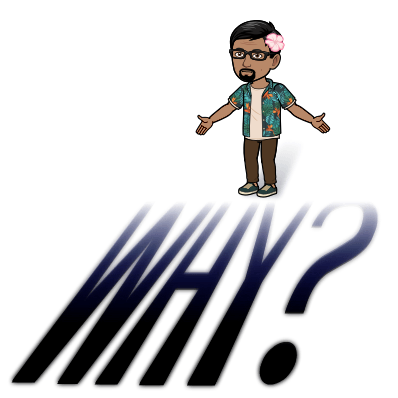 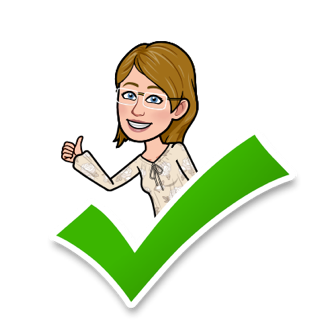 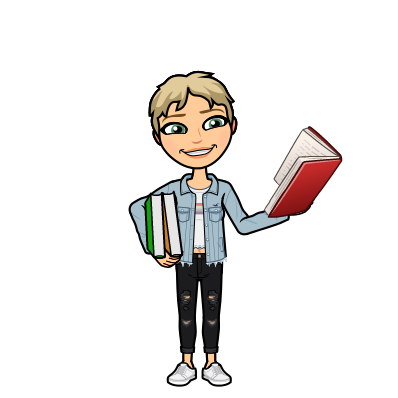 Amy
Kelly
Sergio
Denise
Colette
Follow Us  Facebook  @MiddleCollegeLPC  Twitter @MCHSatLPC Instagram middlecollegeLPC